Prelim Results2023/24
16th September 2024
Mark Milner 			Guy Millward
Chief Executive Officer		Chief Financial Officer
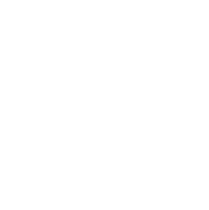 Safe harbour statement.
This presentation and the subsequent question and answer session may contain forward-looking statements that are based on current expectations or beliefs, as well as assumptions about future events. There are risk factors that could cause results to differ materially from those expressed or implied by such statements.
Wilmington disclaims any intention or obligation to revise or update any forward-looking statements that may be made during this presentation or the subsequent question and answer session, regardless of whether those statements are affected as a result of new information, future events or otherwise.
2
Headlines, Mark Milner
Financials, Guy Millward
Operational Review & Outlook, Mark Milner
Q&A
3
Headlines
4
Headlines.
Ongoing1 revenue growth 14% (2023: 9%); Organic2 revenue growth of 9% (2023: 7%)
Annual recurring revenue up 16% to 36% of total (2023: 33%) despite sale of subscription-heavy businesses; repeatable revenue at 76%
Ongoing adjusted profit before tax3 increased 42% to £24.1m (2023: £16.9m)
Group operating profits improved 24% organically; operating margins for ongoing businesses increased to 31% (2023: 28%)
Robust balance sheet - net cash4 at 30 June 24 of £67.8m (2023: £42.2m)
Final dividend of 8.3p, taking the total FY24 dividend to 11.3p (2023: 10.0p)
Significant progress with portfolio management: Astutis bought, MiExact sold, European Healthcare businesses sold
1. Ongoing – eliminating the impact of disposals
2. Organic – ongoing, eliminating acquisitions and exchange rate fluctuations
3.  Adjusted results exclude adjusting items, impairment, other income, amortisation of intangible assets (excluding computer software)
4. Excluding lease liabilities
5
Financials
6
Operating review.
New operating segment split following sale of most of Intelligence division
Growth in all segments and all ongoing businesses
Organic revenue growth 9%, led by Legal
HSE (Astutis acquisition) is up double digit ppts on last year (revenue is for 7 months)
Financial Services growth led by double-digit growth in ICA
Recurring revenue up to 36% of organic revenue despite sale of subscription-heavy businesses
Repeat revenues 76% of total organic revenue (2023 – 77%)
Organic operating profit increased by 24% driven by organic revenue growth
7
Group income statement.
Ongoing operating profit growth 24%
Continuing adjusted PBT up 42% to £24.1m
Profit margins have improved with revenue growth and the disposal of lower margin businesses.  Ongoing operating margins are over 30%.  Margins including disposals were 25% (2023 24%)
Adjusting items and profits from discontinued ops are largely disposal profits and costs
Continuing adjusted basic EPS up 41% to 19.8p
Dividend up 13% in line with total Adjusted PBT (including disposals)
1. 	Adjusting items gain/(expense): gain on disposal of subsidiaries £5.5m, gain on disposal/modification of building £2.2m, goodwill 	impairment (£4.4m), amortisation excluding computer software (£2.1m) and M&A expenses (£0.6m).
8
Group cash flow.
Cash conversion of profits at 116% (2023 138%)
Net inflow from portfolio changes £11.6m
Net cash increase of £30.0m despite significant increases in tax and dividends paid
Net capital proceeds include £0.9m from building sales and £0.4m on Capex, half of which was in businesses sold
Lease liabilities significantly reduced by exit of Whitechapel office. Further reduction in FY25 with office closures and downsizing
9
Operational Review and Outlook
10
Continued strategic progress in FY24.
Consistently delivered strong and sustainable organic growth
Our 4th consecutive period of reporting organic revenue and profit growth
In FY24, all continuing businesses grew with ongoing organic revenues up 9%
Ongoing operating margin up from 28% (FY23) to 31% (FY24)
Portfolio management
One acquisition - Astutis
Three disposals – MiExact, European Healthcare (HSJ/UK Healthcare and APM)
Operational improvements in FY24; next phase FY25
Continue to invest in operational excellence areas
New technology platform rolled out to 3 out of 4 training businesses
AI activities advancing
Revised segmental reporting around external markets
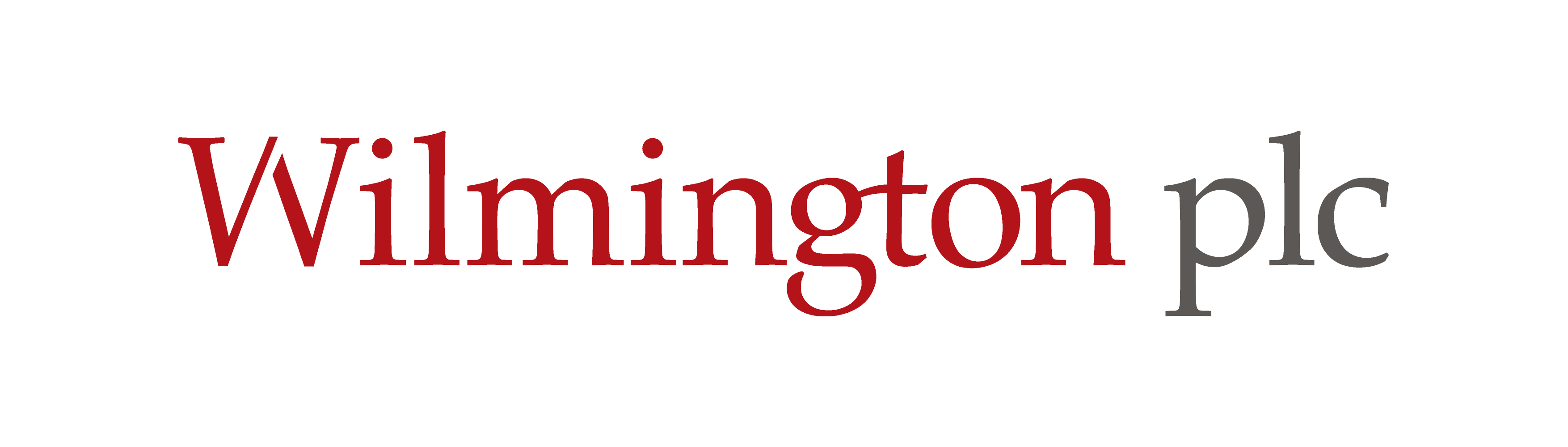 11
Portfolio Management:
Strengthened : Quality : GRC
12
Portfolio Management.
A consistent set of characteristics since 2020
Wilmington business characteristics:
Primary portfolio management activities in FY24*
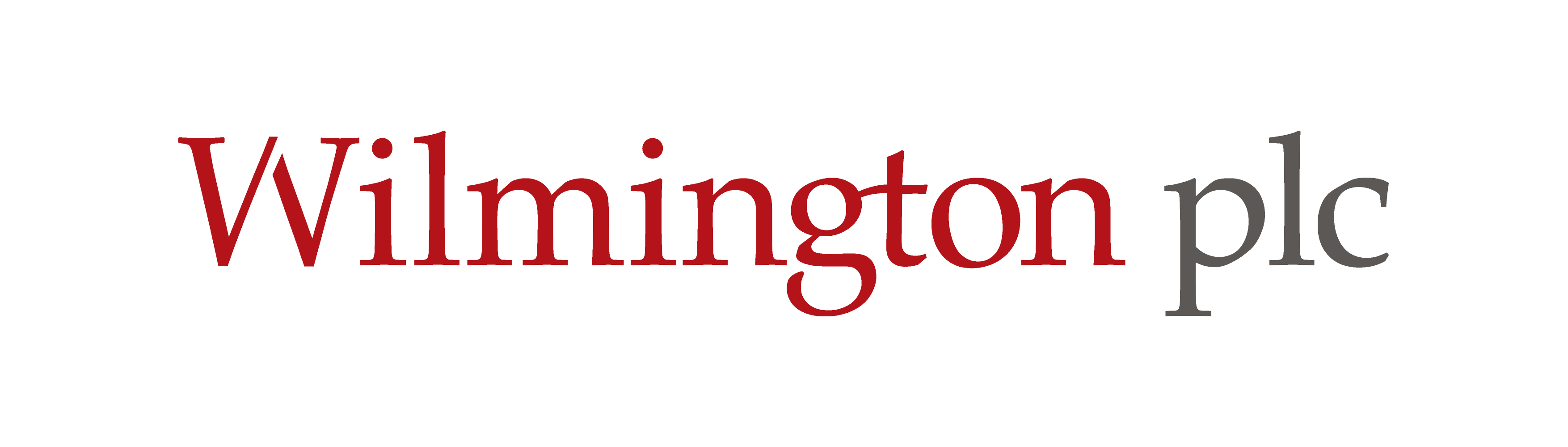 * excludes individual product closures and disposals
13
Wilmington’s purpose.
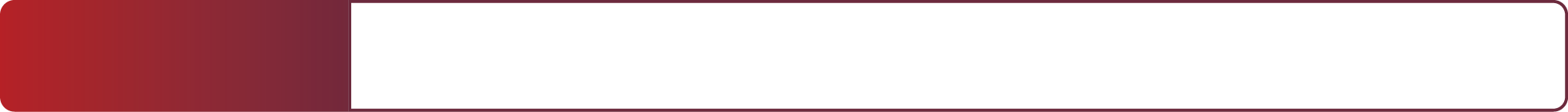 Focus
The global Governance, Risk and Compliance (“GRC”) markets
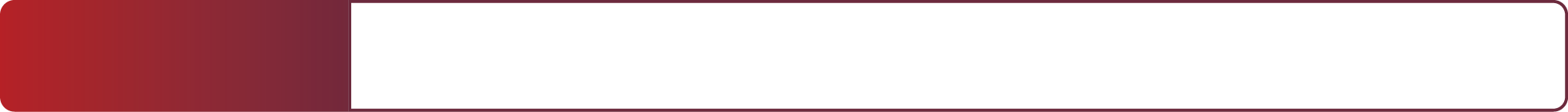 Purpose
“Helping our (regulated) customers to do the right business in the right way”
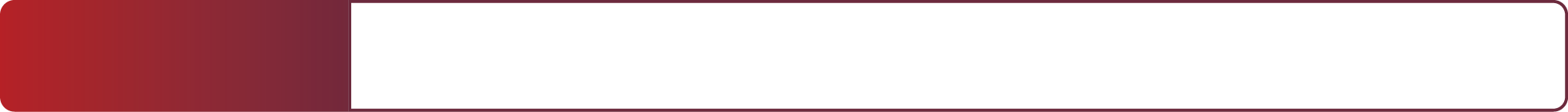 Mission
The leading GRC professional services provider
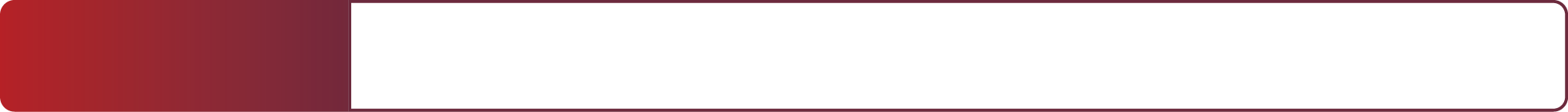 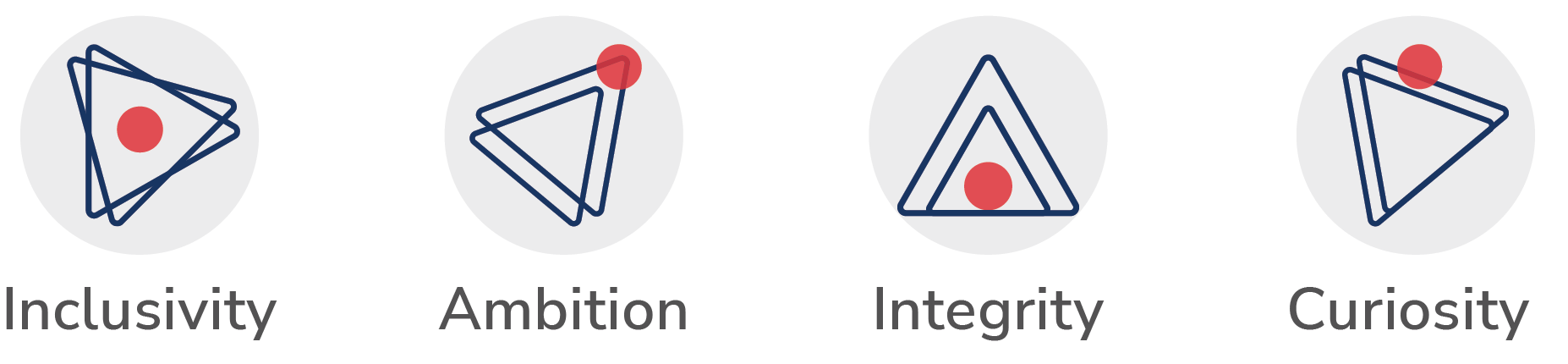 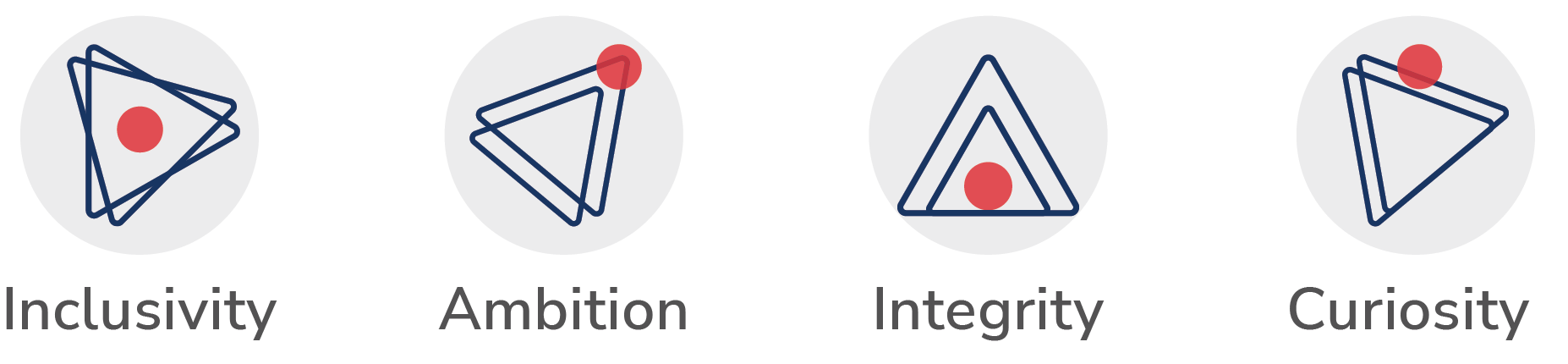 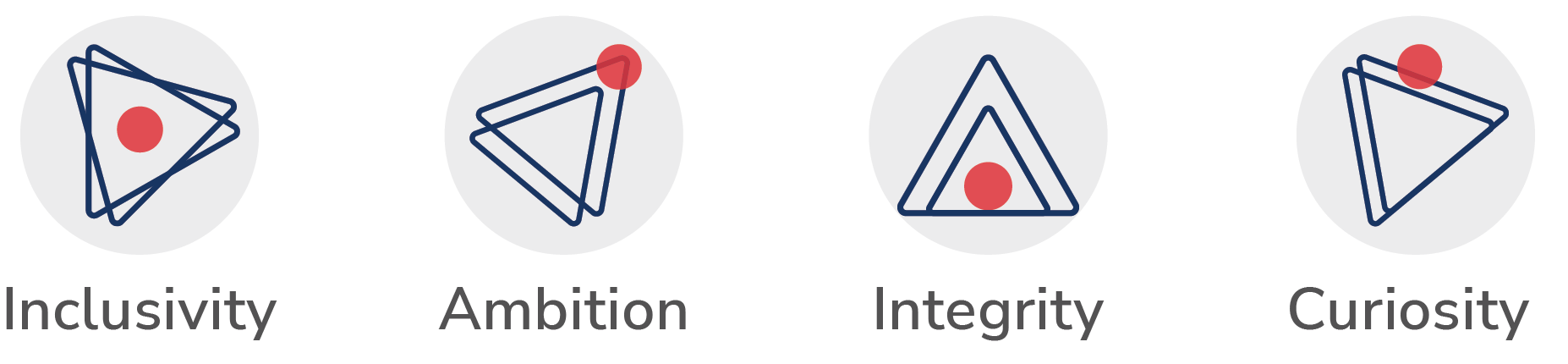 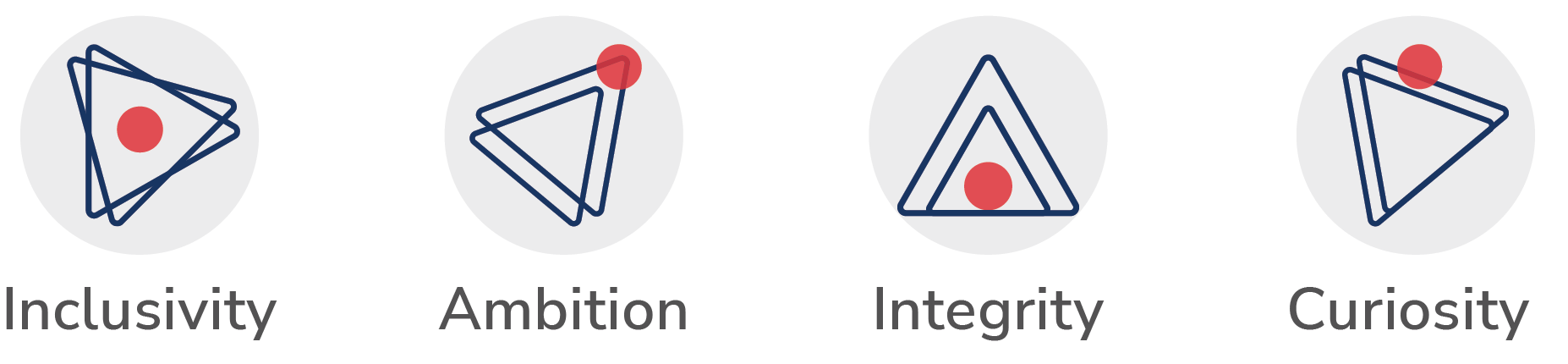 Values
Inclusivity               Ambition               Integrity               Curiosity
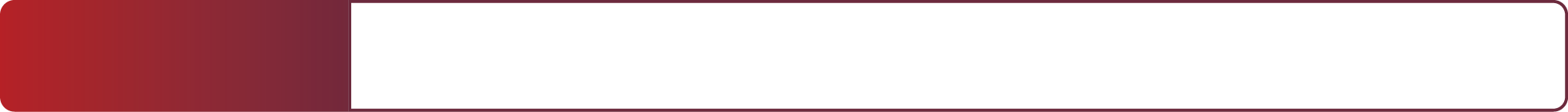 Services
Single client facing GRC platform with multiple GRC services
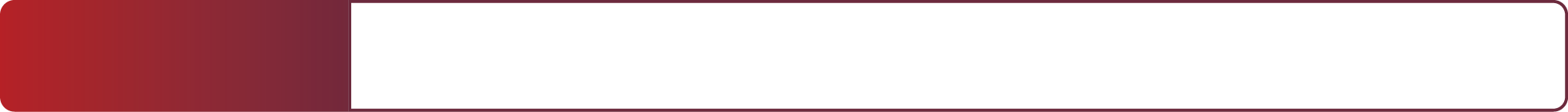 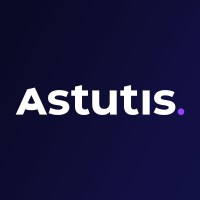 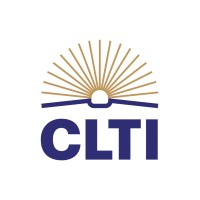 Brands
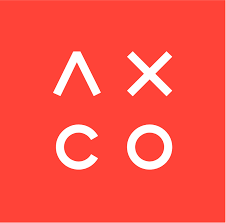 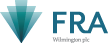 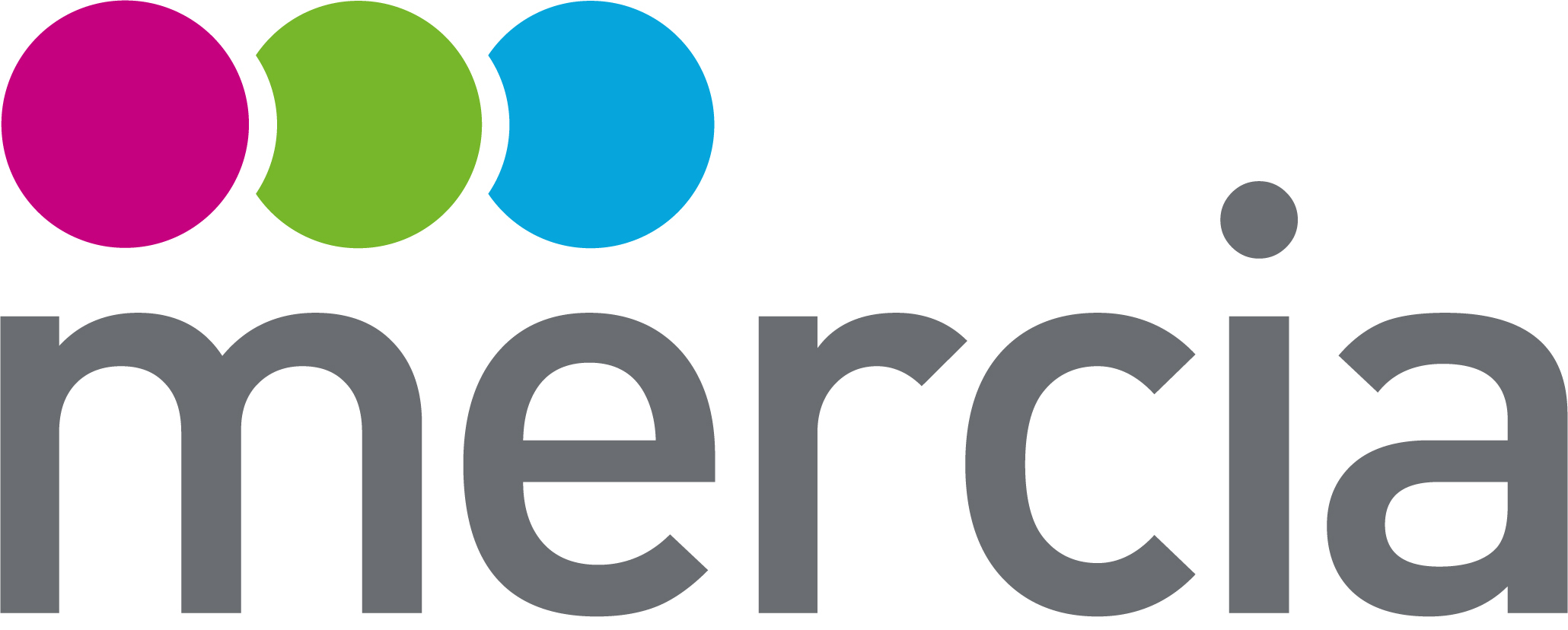 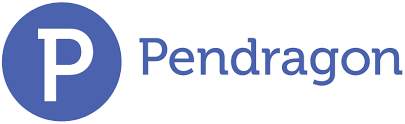 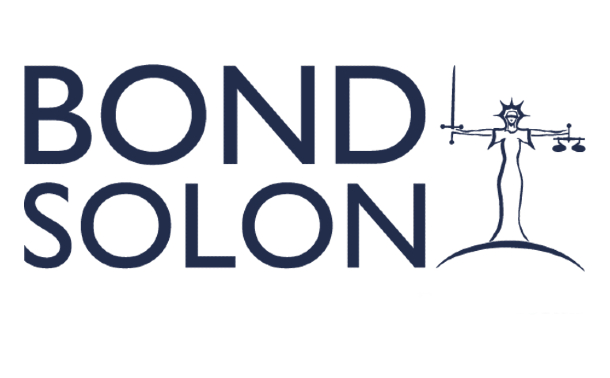 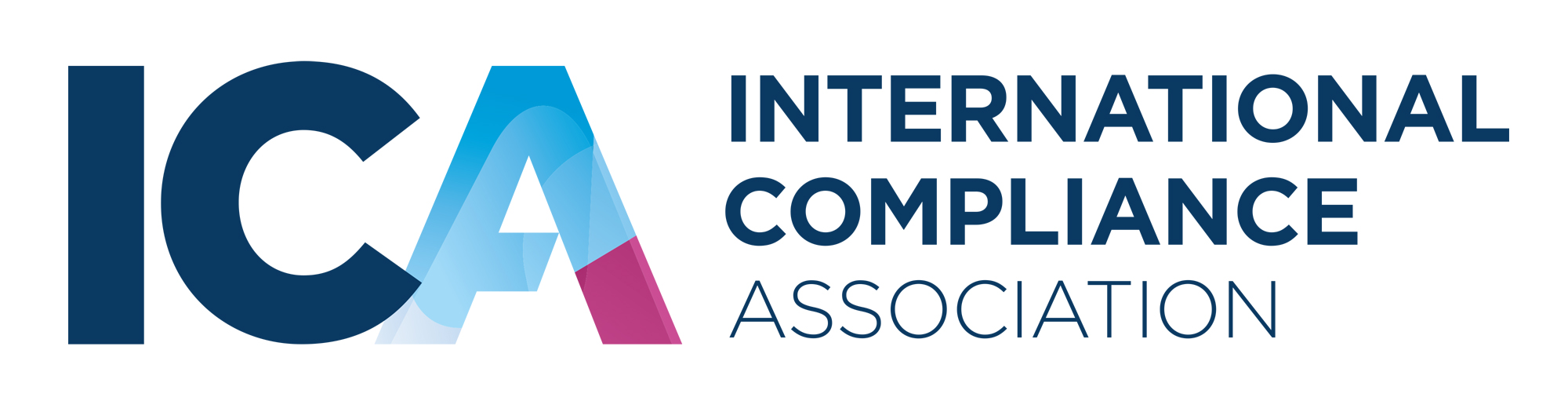 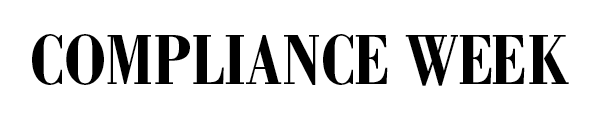 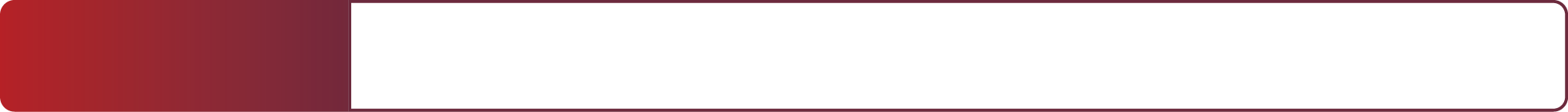 Objectives
Organic growth – Investment – Portfolio Management – Operational excellence
14
Realigned the portfolio to GRC.
Bespoke 	Intelligence
Events
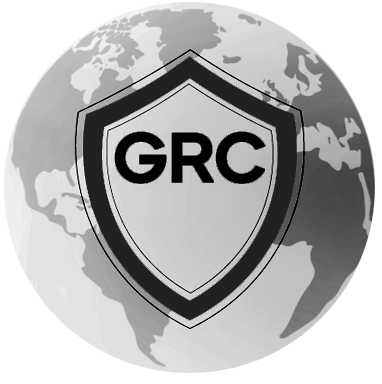 Subscription Data 	Services
Training - CPD
Regulatory 
	Intelligence Alerts
Training - 	Accreditation
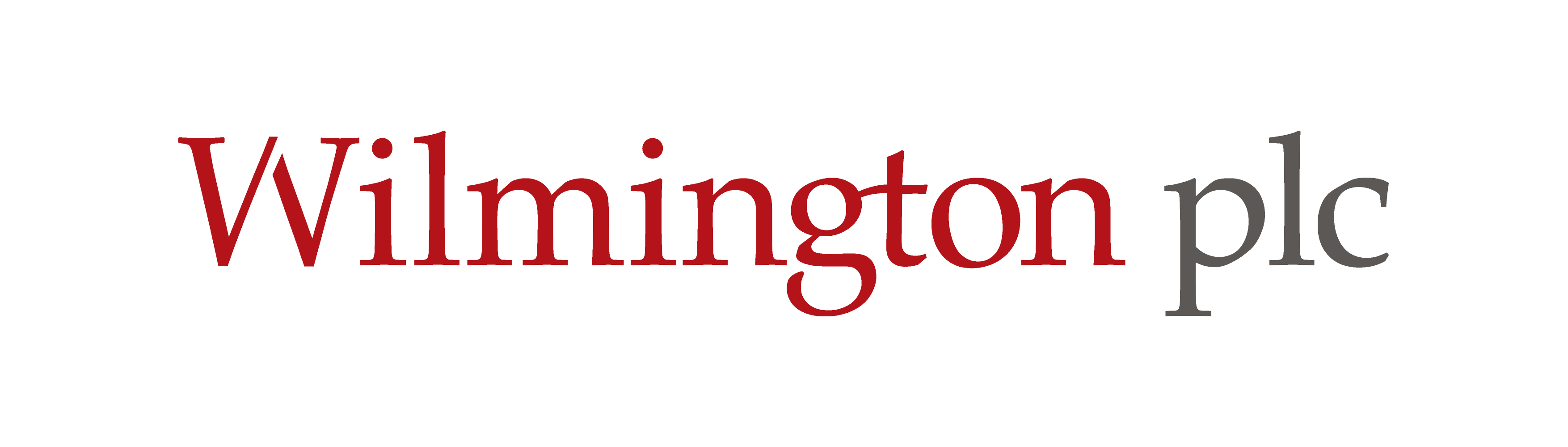 15
Wilmington’s current and future service provision.
Core activities
Emerging organic activities
Inorganic focus
GOVERNANCE, RISK AND COMPLIANCE
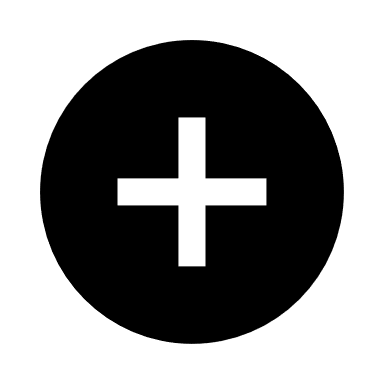 Markets
Services
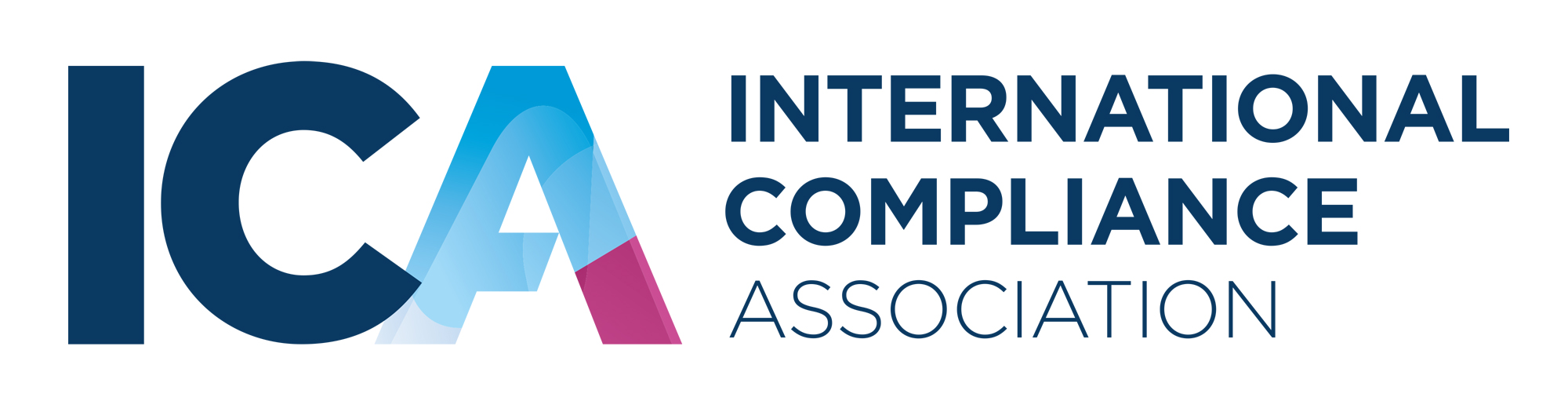 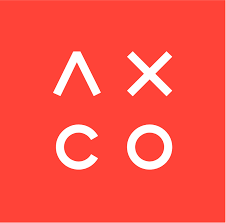 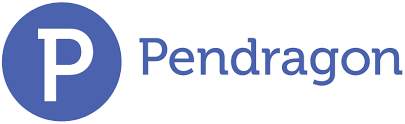 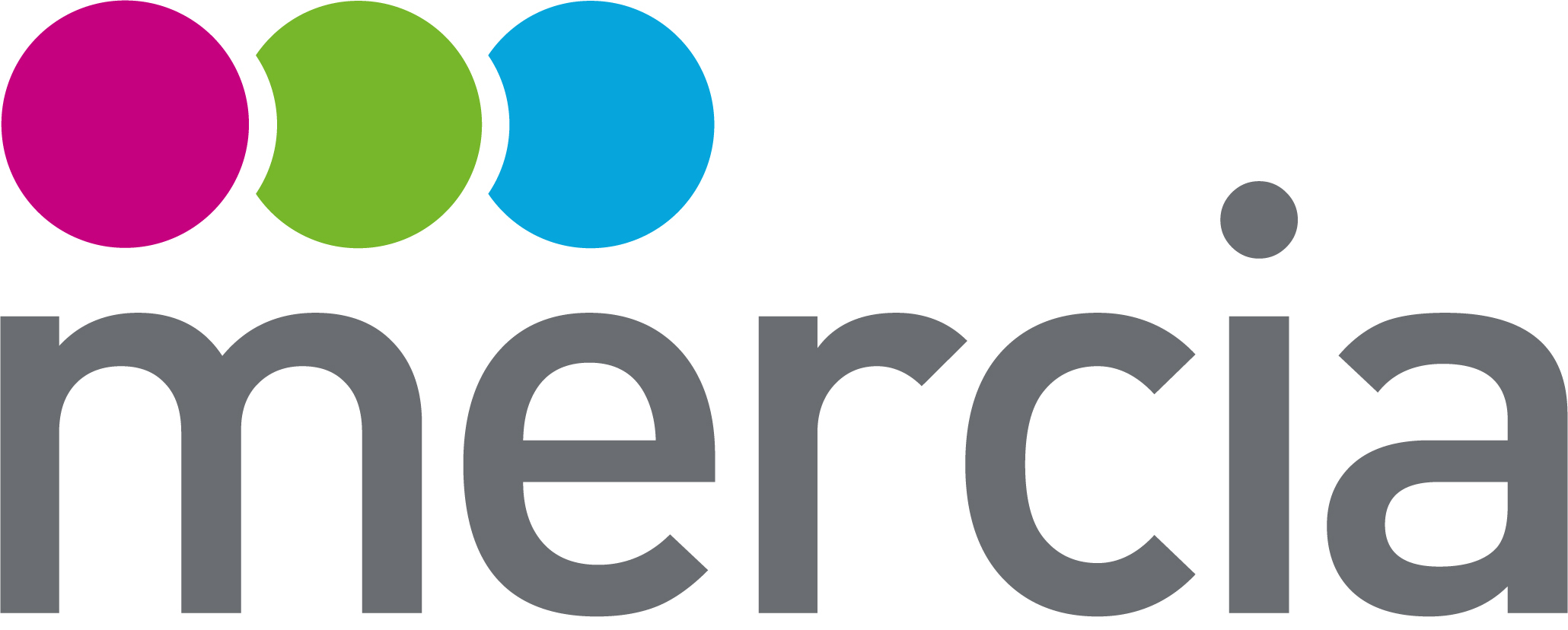 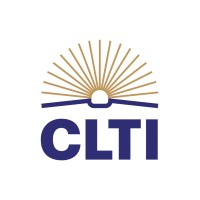 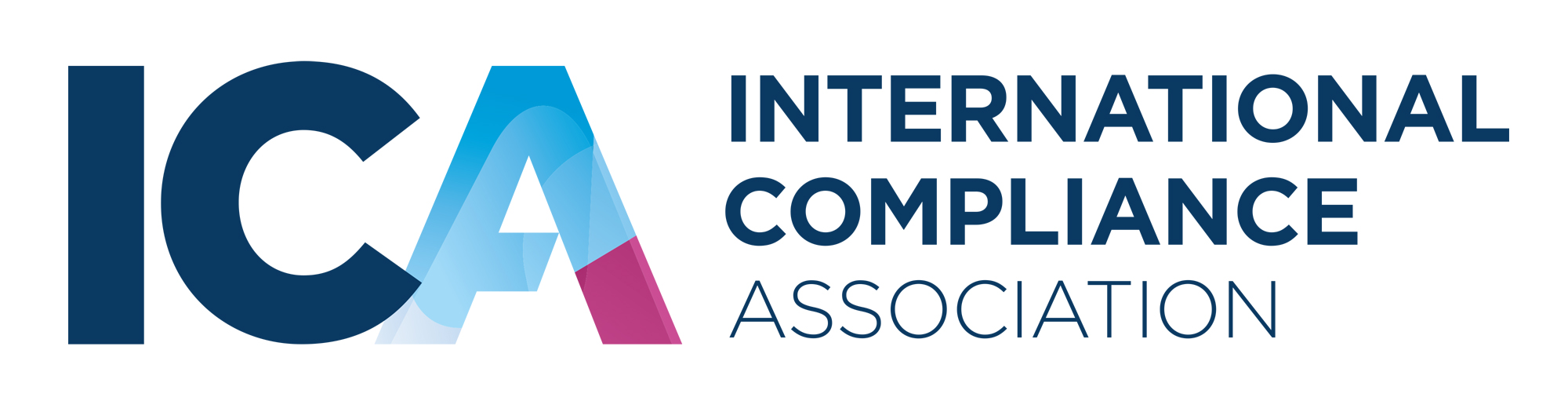 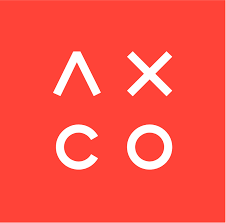 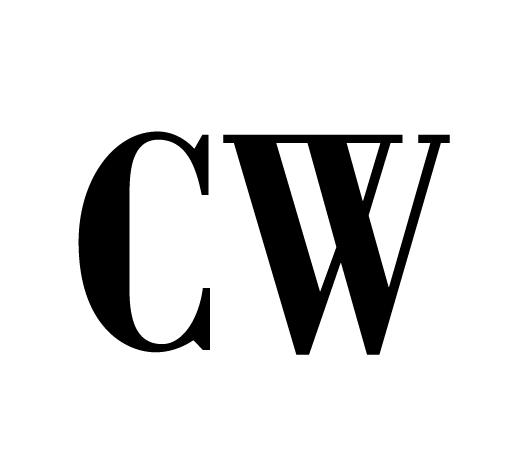 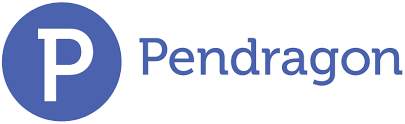 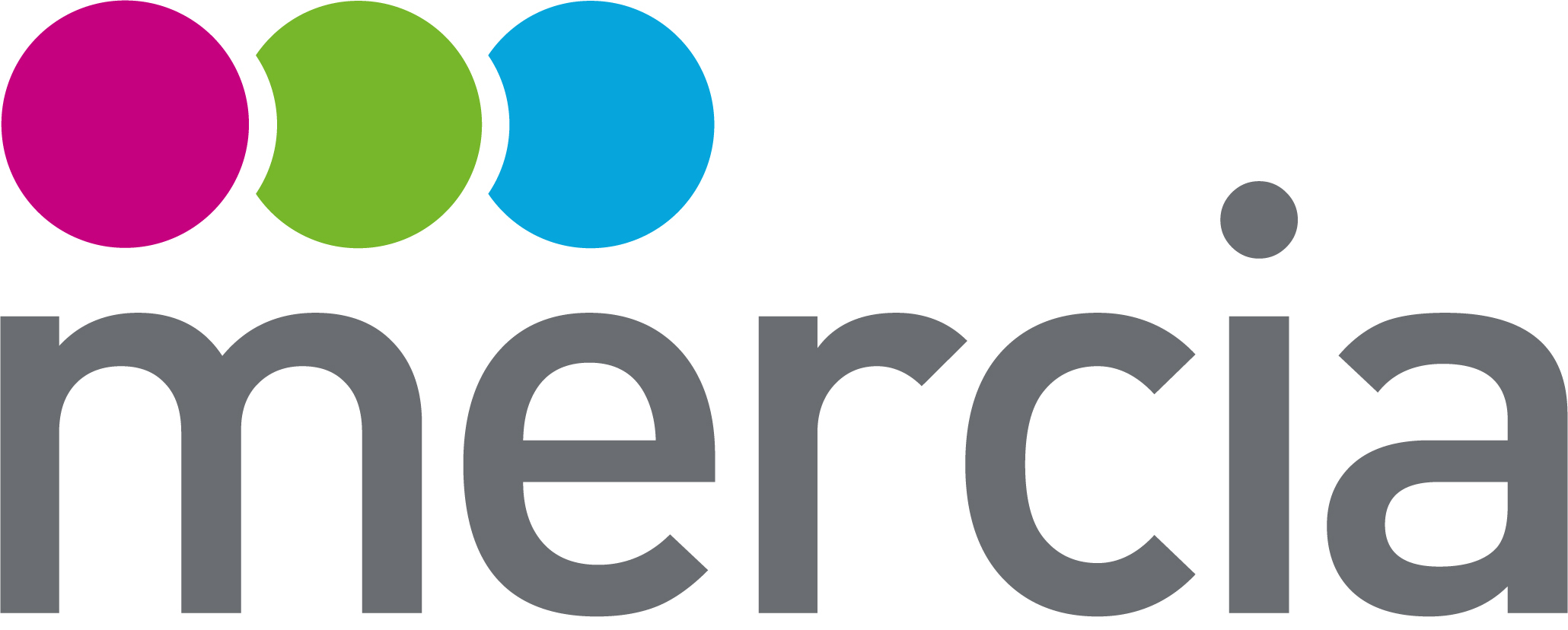 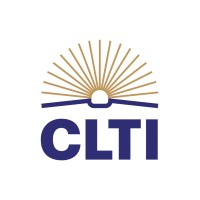 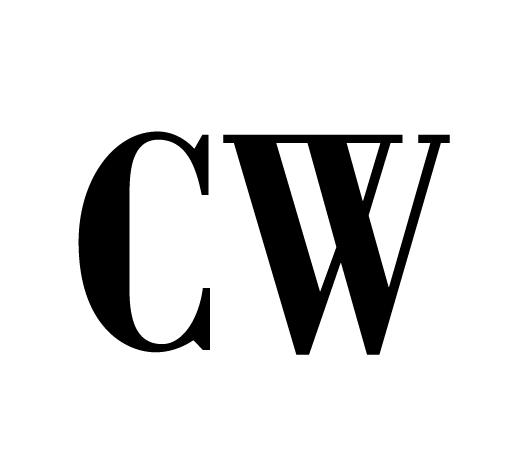 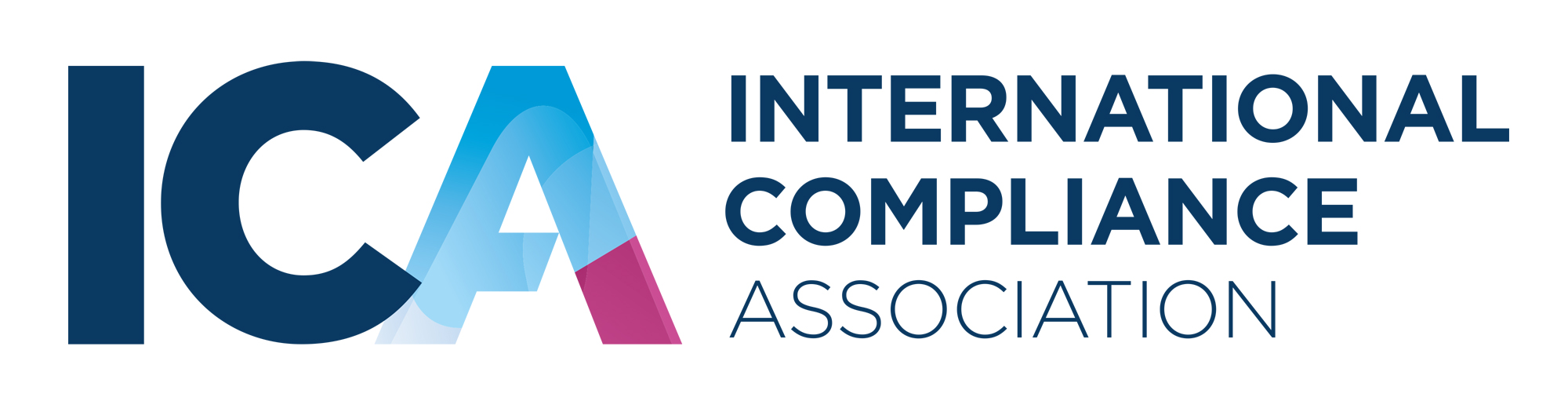 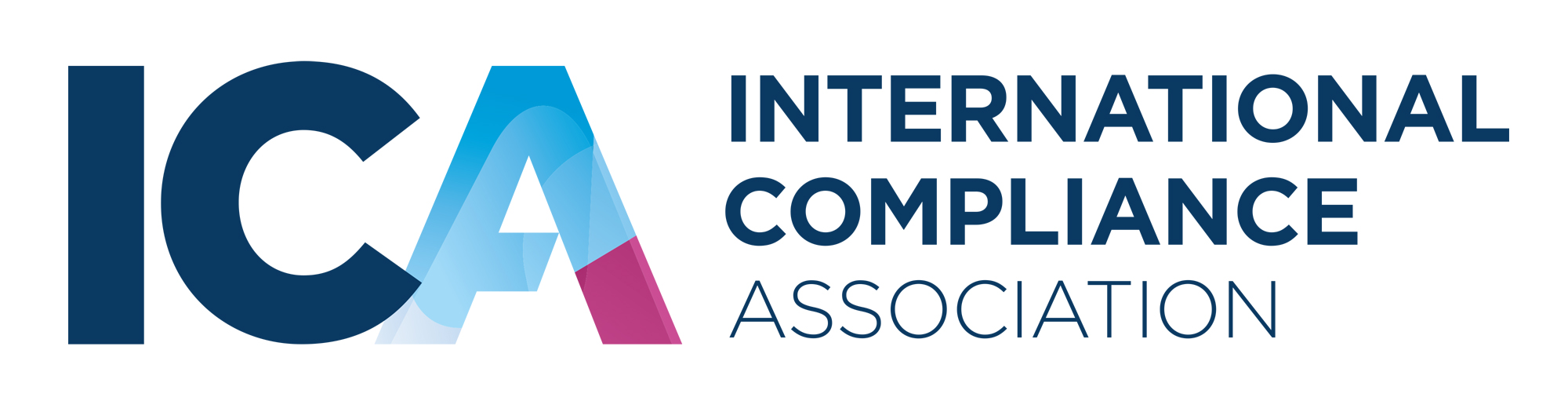 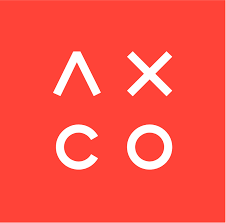 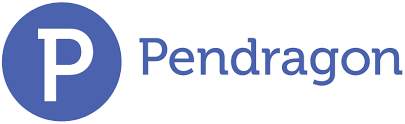 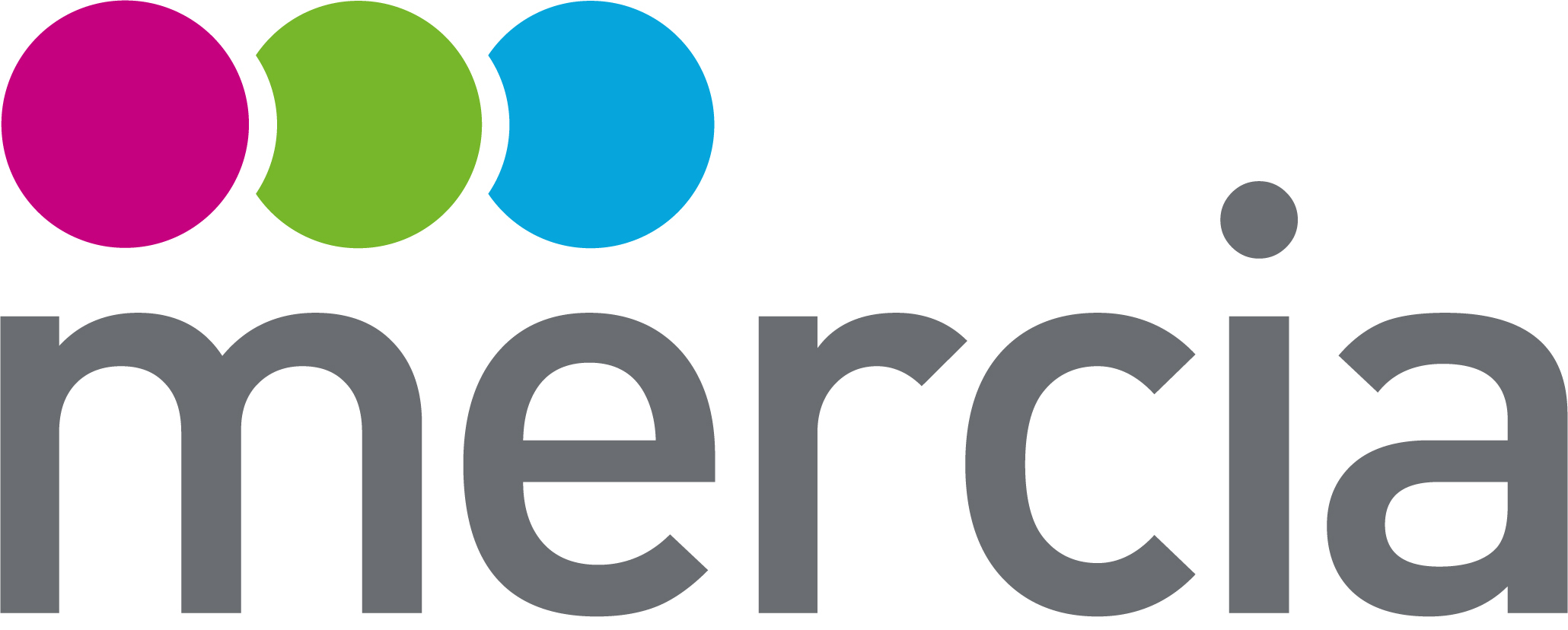 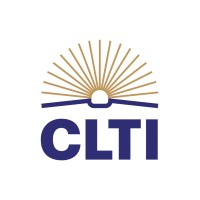 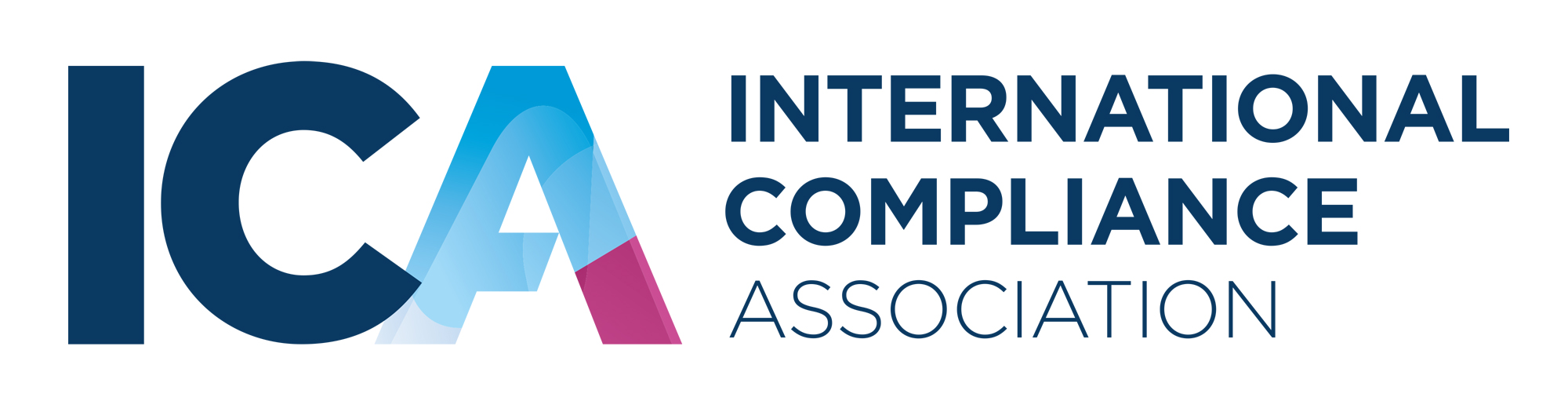 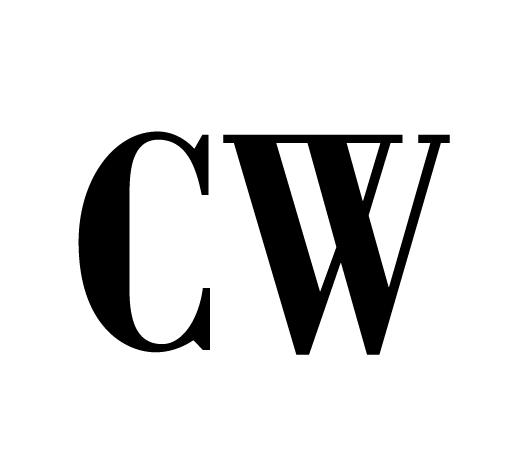 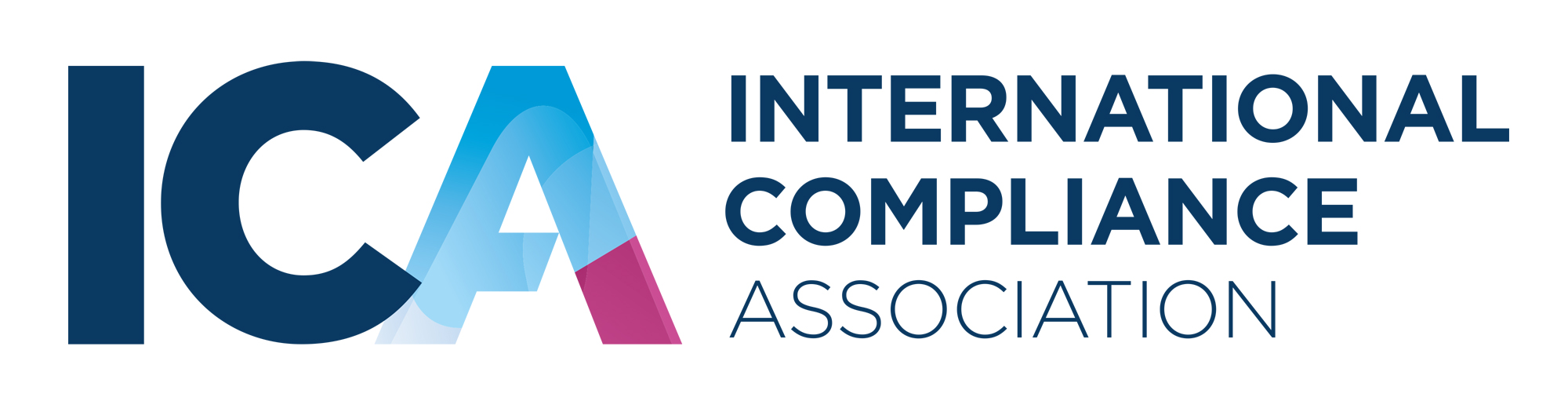 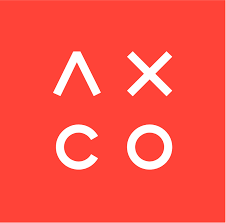 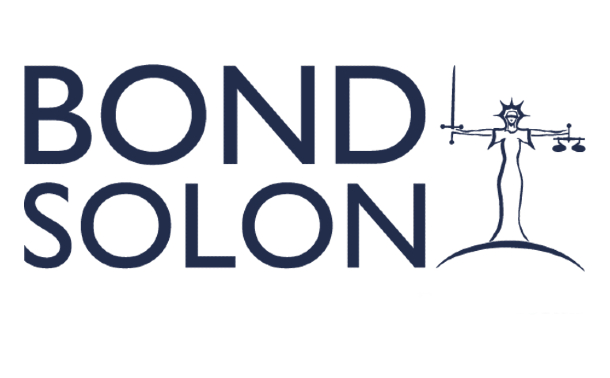 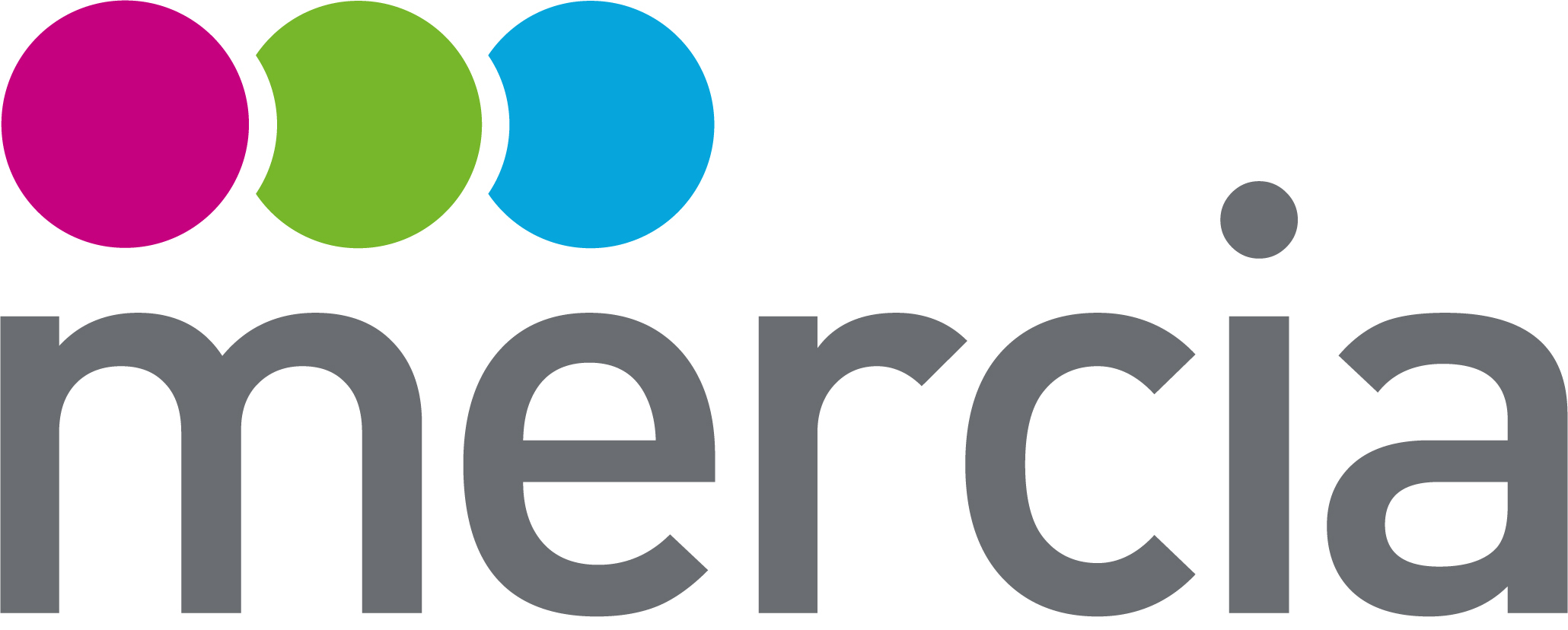 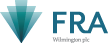 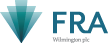 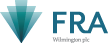 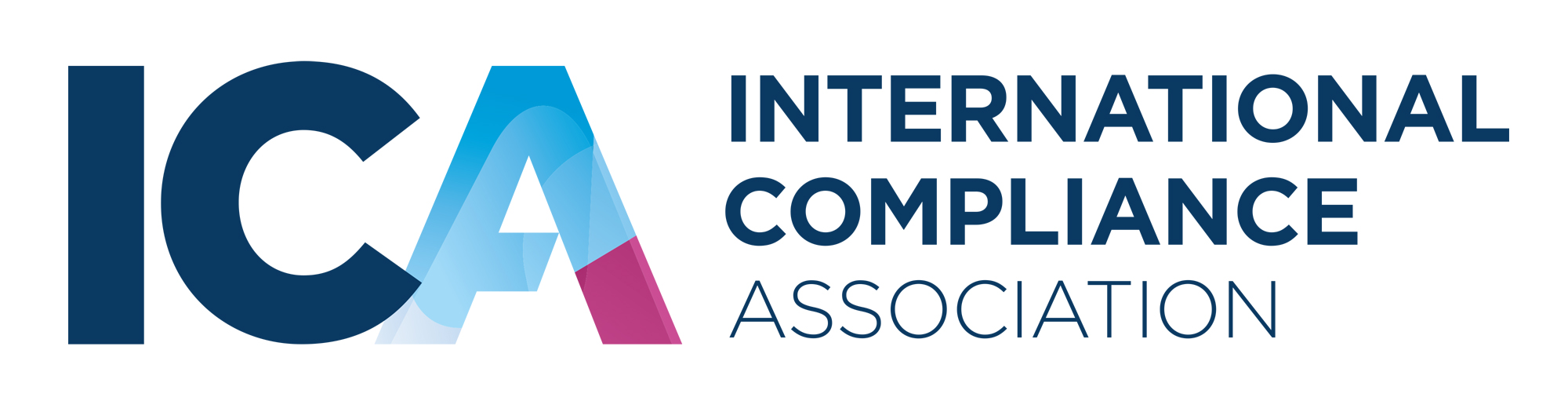 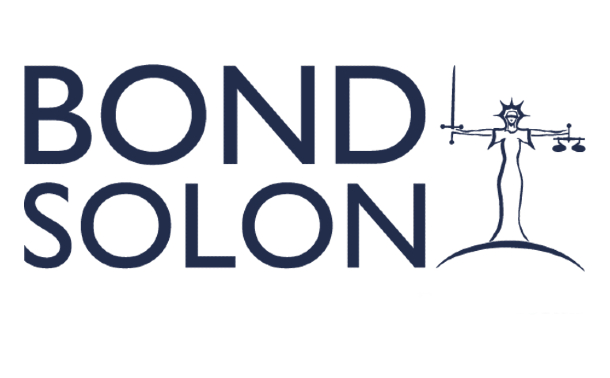 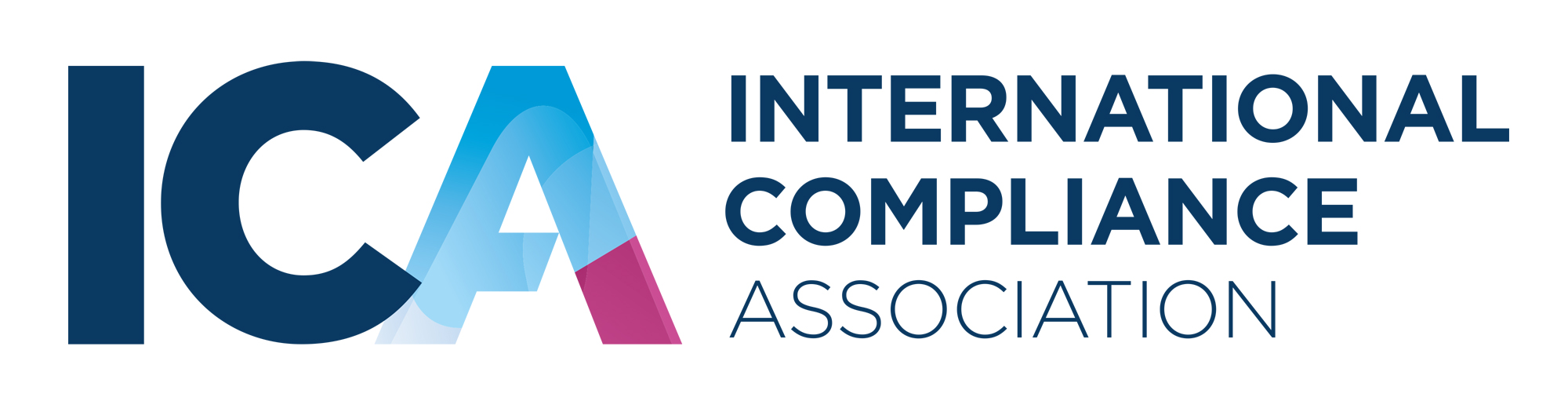 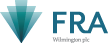 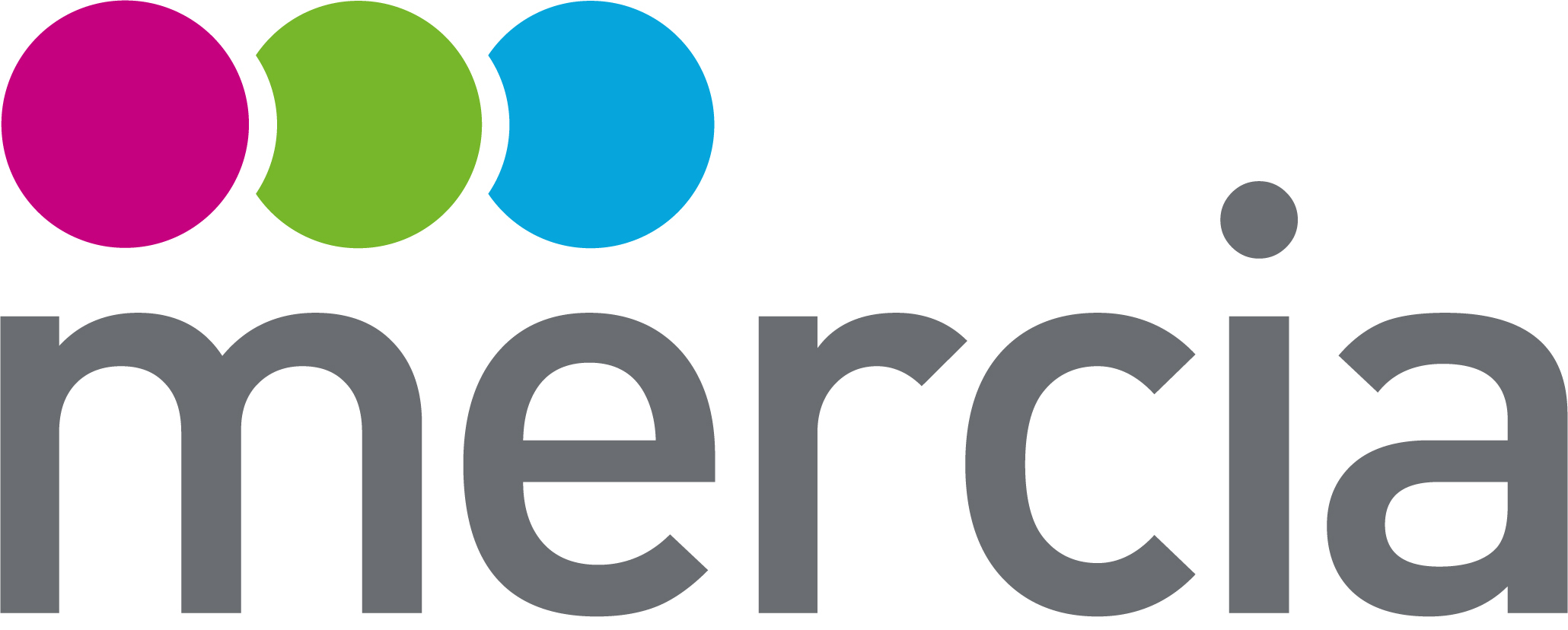 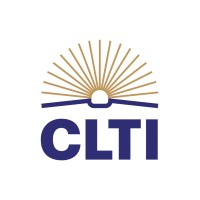 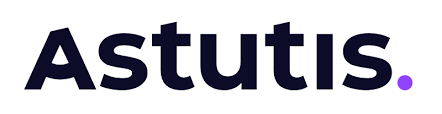 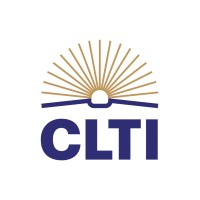 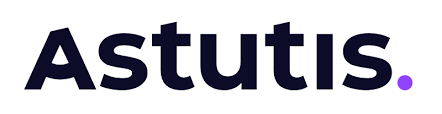 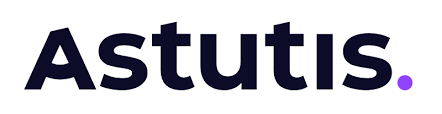 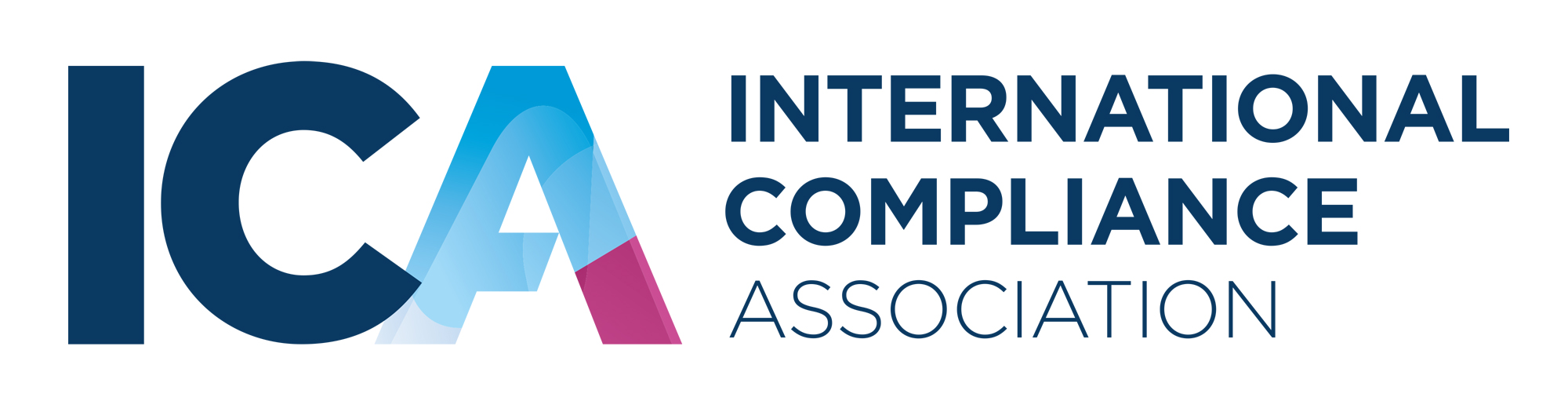 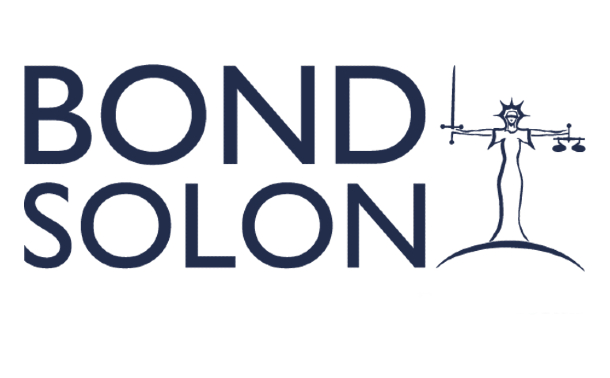 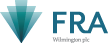 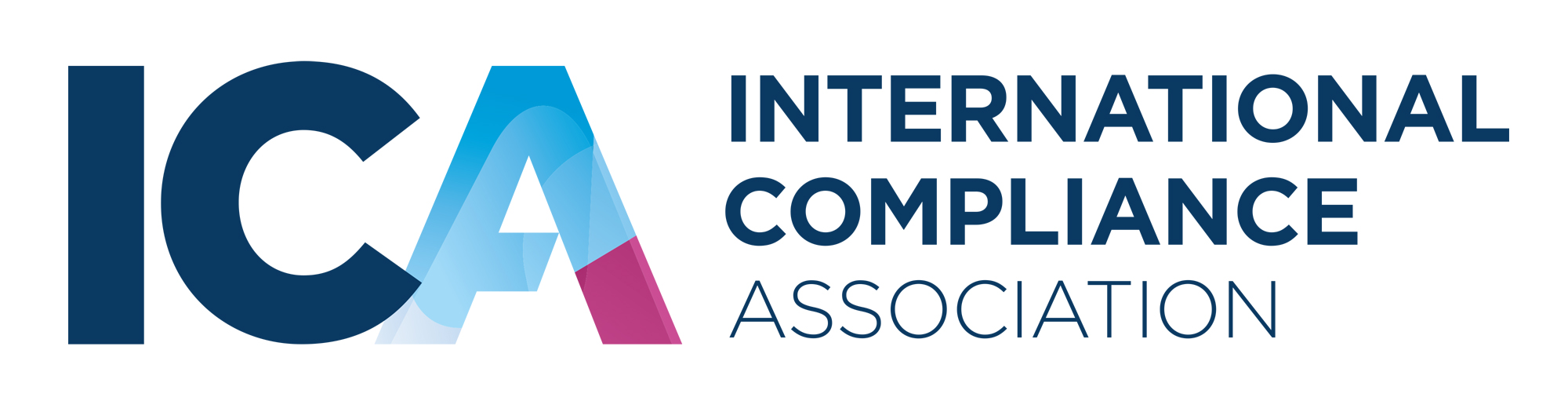 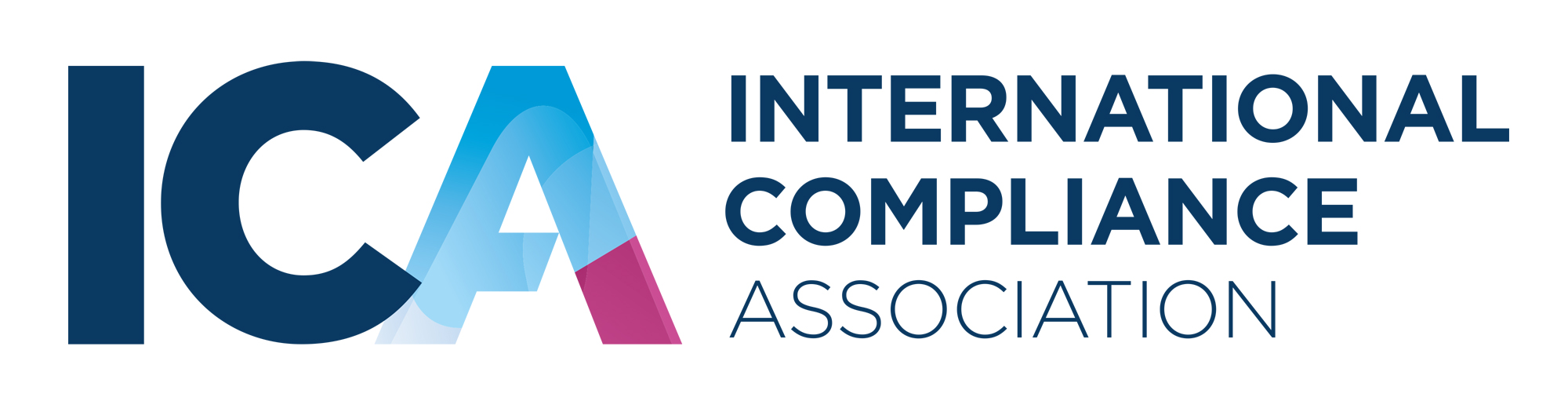 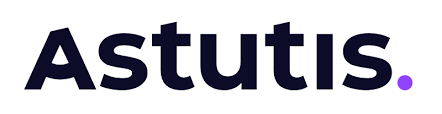 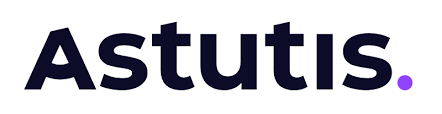 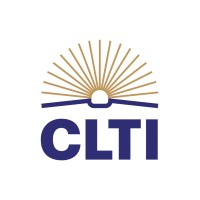 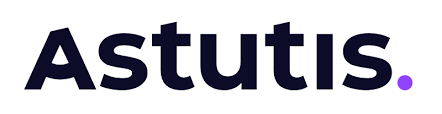 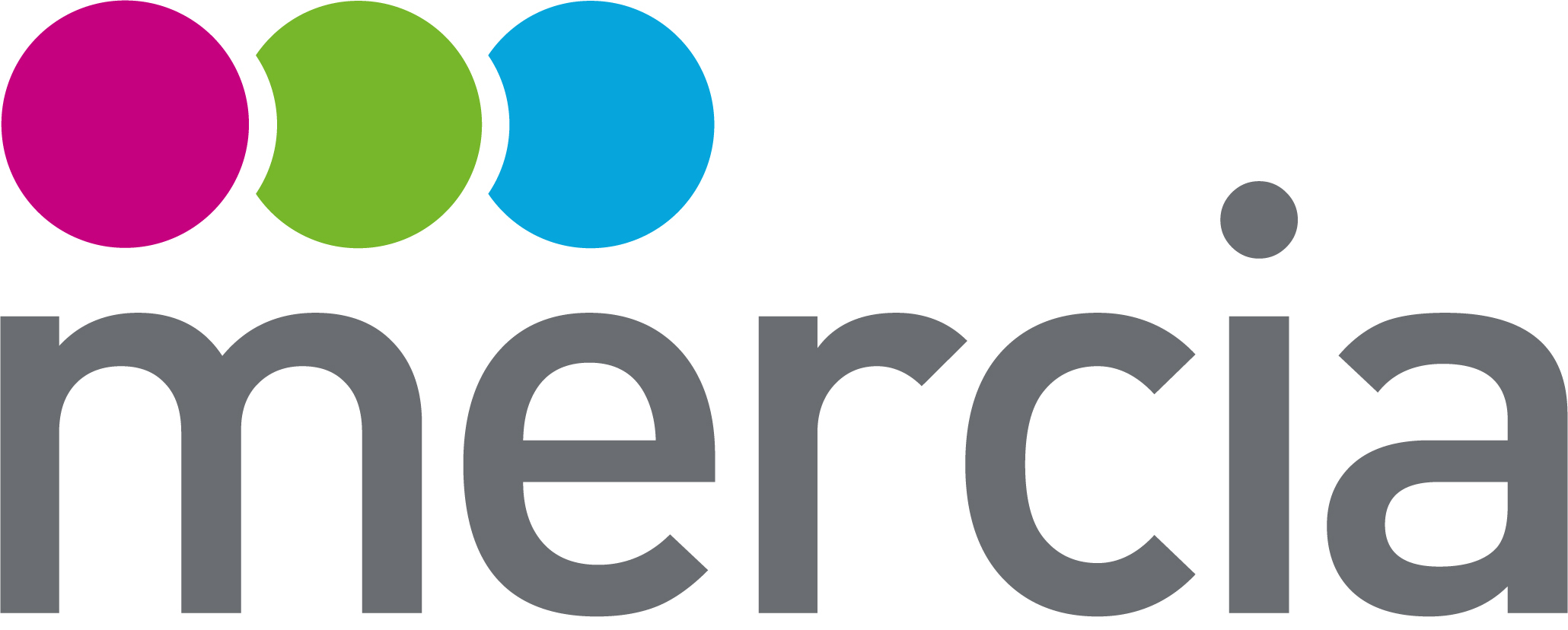 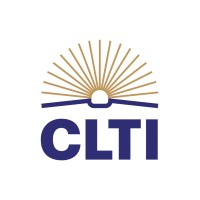 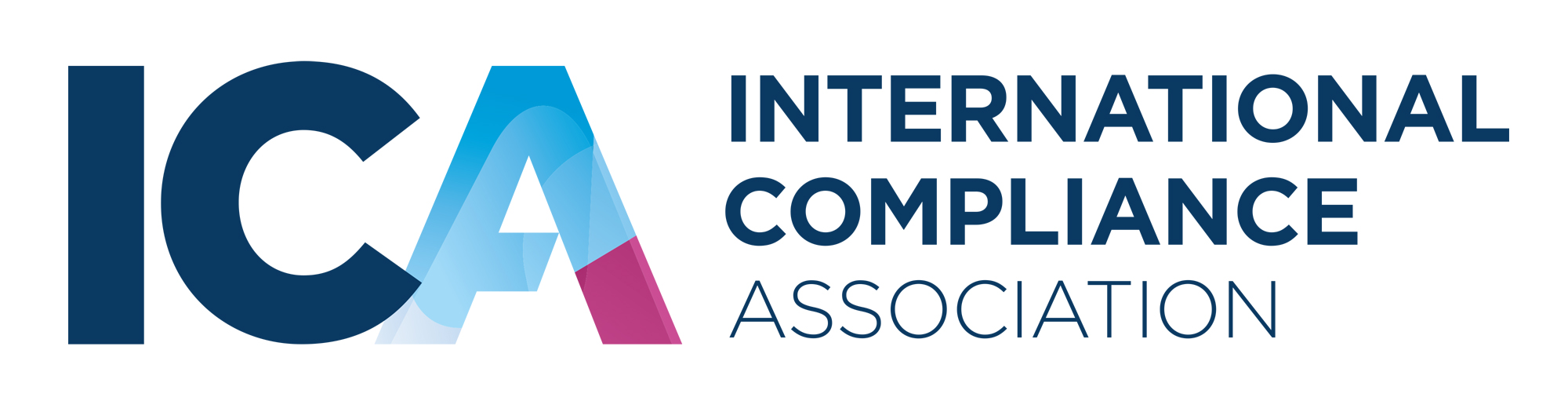 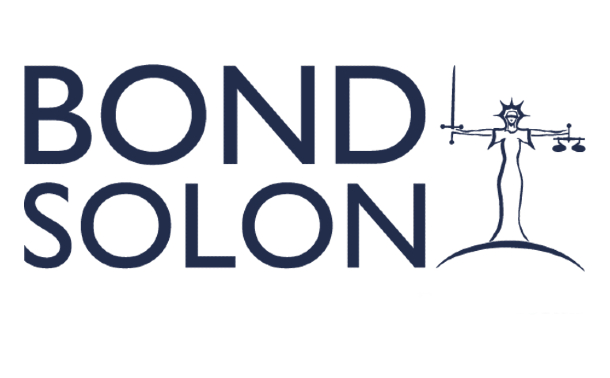 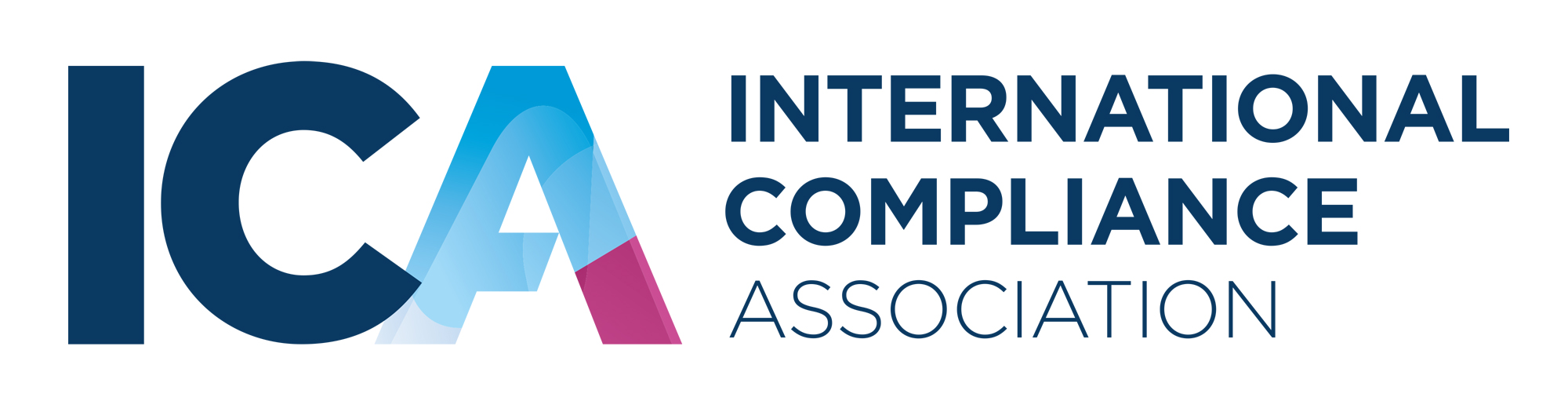 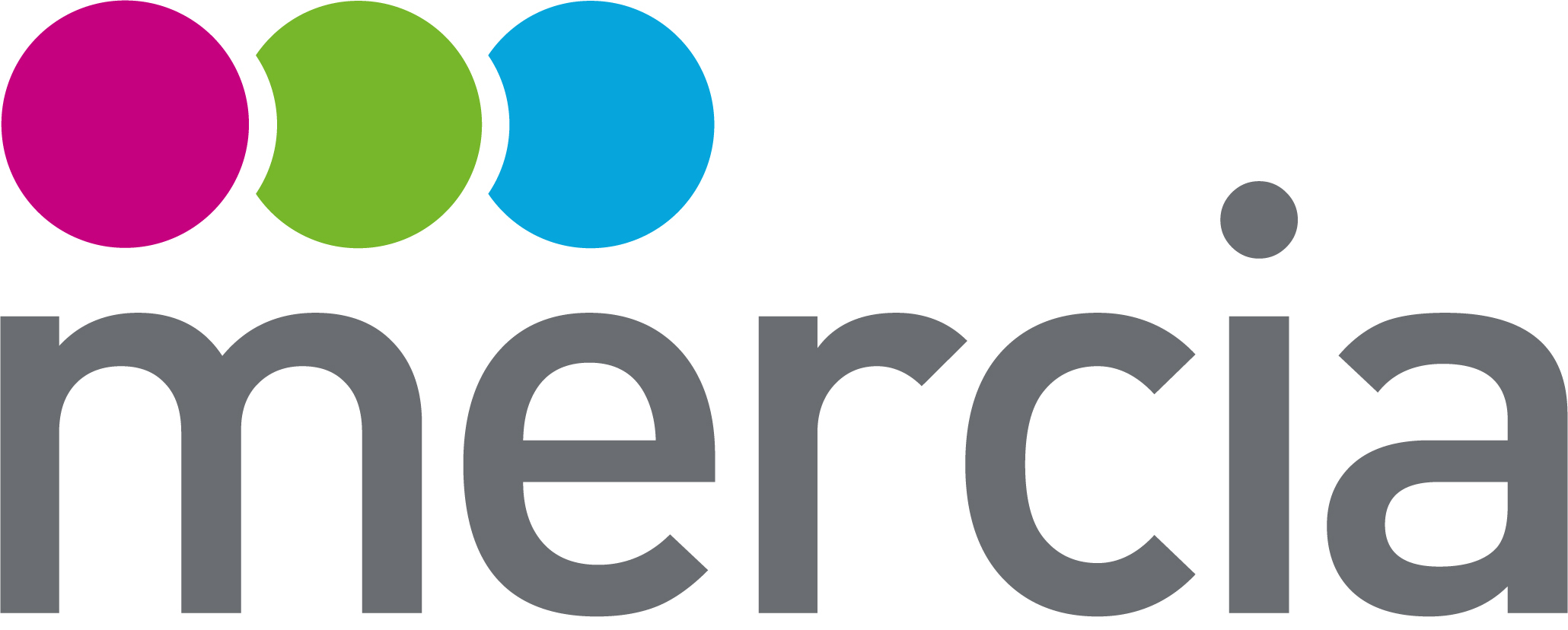 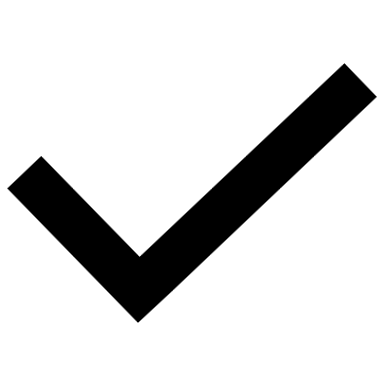 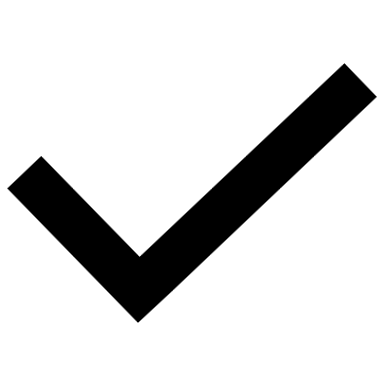 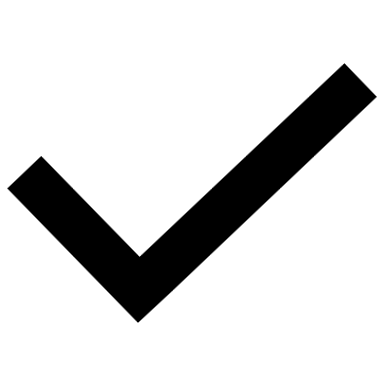 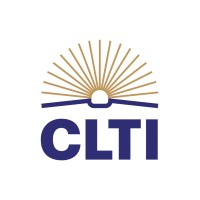 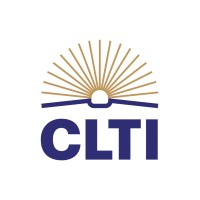 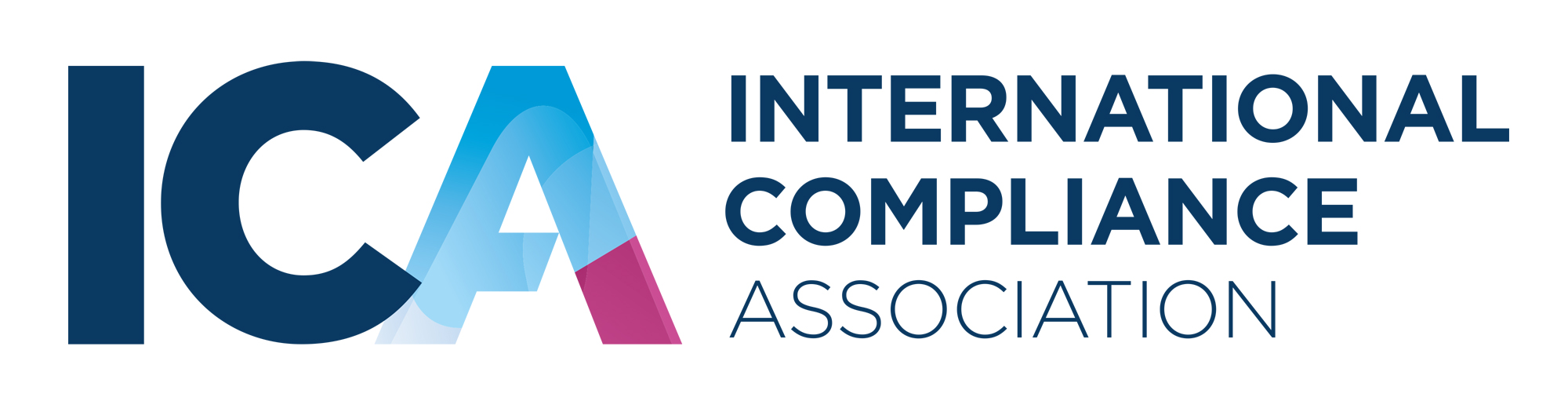 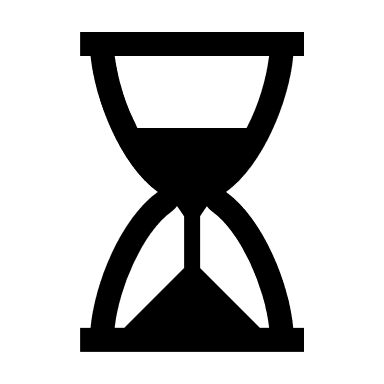 16
Astutis one year on.
Acquisition completion date: 23rd November 2023
Year on year double-digit ppt increase in overall revenue driven by an increase in spend from enterprise accounts / account managed clients
Increased focus on corporate account growth
Development of a wider product mix including new environmental and sustainability products
Double-digit ppt growth in revenue from online (e-learning) products   
Additional growth from new products developed in year
Increase in International sales - courses translated
Gross margin improvement
Reduction in staff turnover resulting in improved internal efficiency  
Introduction of the Wilmington staff engagement survey, with follow up actions
Alignment to Wilmington best practice, policy and protocols
Support from the wider HR function in terms of training and ongoing guidance and advice
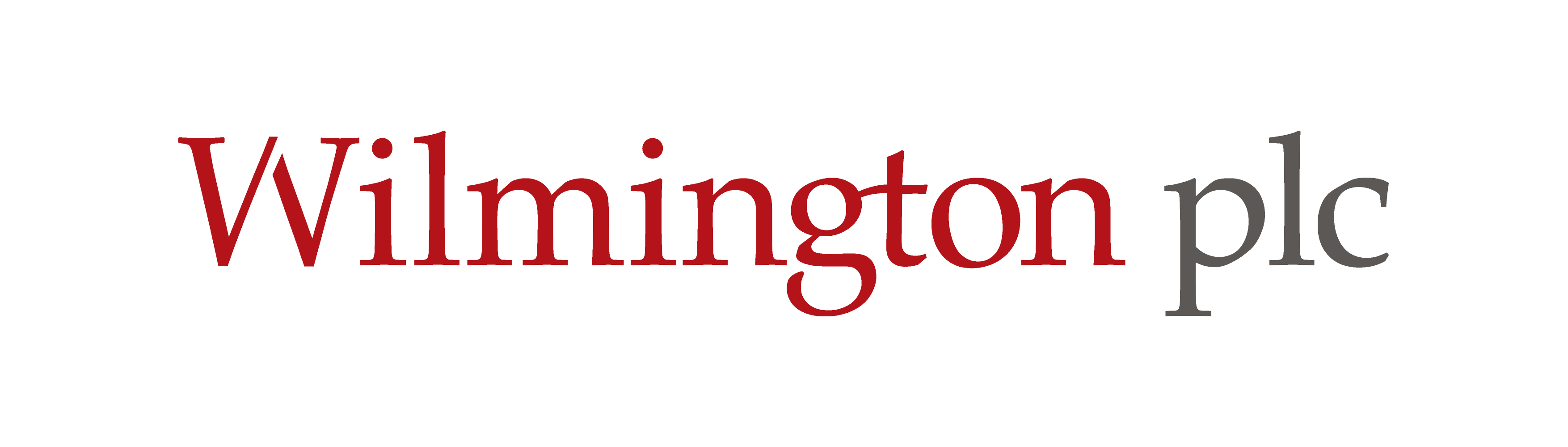 17
Technology update.
The technology strategy, presented in FY24, continues into FY25:
Common technologies
Delivering consistent end user and client experience
Delivering operational efficiency and simplifying new product development
The introduction of AI
Facilitating future acquisitions
We have made significant progress in FY24 creating a single platform for the training businesses:
ICA & CLTI are fully transitioned; Bond Solon is well progressed; Mercia deployed by end of H1 FY25. 
The new Digital Hub platform is: 
Versatile and customisable 
Does not have explicit dependencies on other systems
Delivers products and services consistently and efficiently
A multi-tenant online service that can introduce new products and customers across the company without duplication of work
18
RegTech Case Study.
Our Digital Hub has been deployed as a form of RegTech solution, positioned as a central training platform through which staff consume and record their training activities for compliance reporting, and will in time receive regulatory alerts and other subscription services.
International Retail Banking Customer A has adopted our Digital Hub as their centrally managed regulatory and financial crime compliance training platform. 

The customer has onboarded 14,000 colleagues to date, with rollout to compliance and other financial services staff continuing across the remainder of 2024 and 2025.

Learners are consuming and recording all their ICA compliance training in the Hub, with Management Information data being used for both internal and Regulatory reporting. 

The solution launched in April 2024.
REGTECH CASE STUDY
19
AI - Opportunities and Risks.
We continue to explore and develop AI solutions, seen through the two lenses of Opportunities and Risks. 
Areas in bold are under development.
Automated Grading and Feedback
Sentiment 
Analysis
AI Tutor Support 
(for Customer queries)
Opportunities – Areas of Focus
Automated 
Compliance 
Monitoring
Case Study 
Analysis
Content Generation / Reg Alerts / Translation
Personalisation
High Opportunity
Low Opportunity
Predictive 
Analytics
Chatbot
Adaptive 
Learning
Automated Data Entry / RPA /
Workflow Automation
Virtual Reality 
(VR) Simulations
Course 
Recommendation
Insight / Anomaly Detection
Risks Areas of Focus
Competitor and AI innovation /
 Customer use (abuse) of AI
Customer Experience 
/  Demand
Copyright / IP infringement
Staff morale / staff recruitment 
/ Skill level of staff
Low Risk
High Risk
Industry changes (traditional roles / customers diminish or change) & Lower Demand for Product
Unreliability and bias  / Dependence on AI Technology
Data Quality
20
Responsible Business.
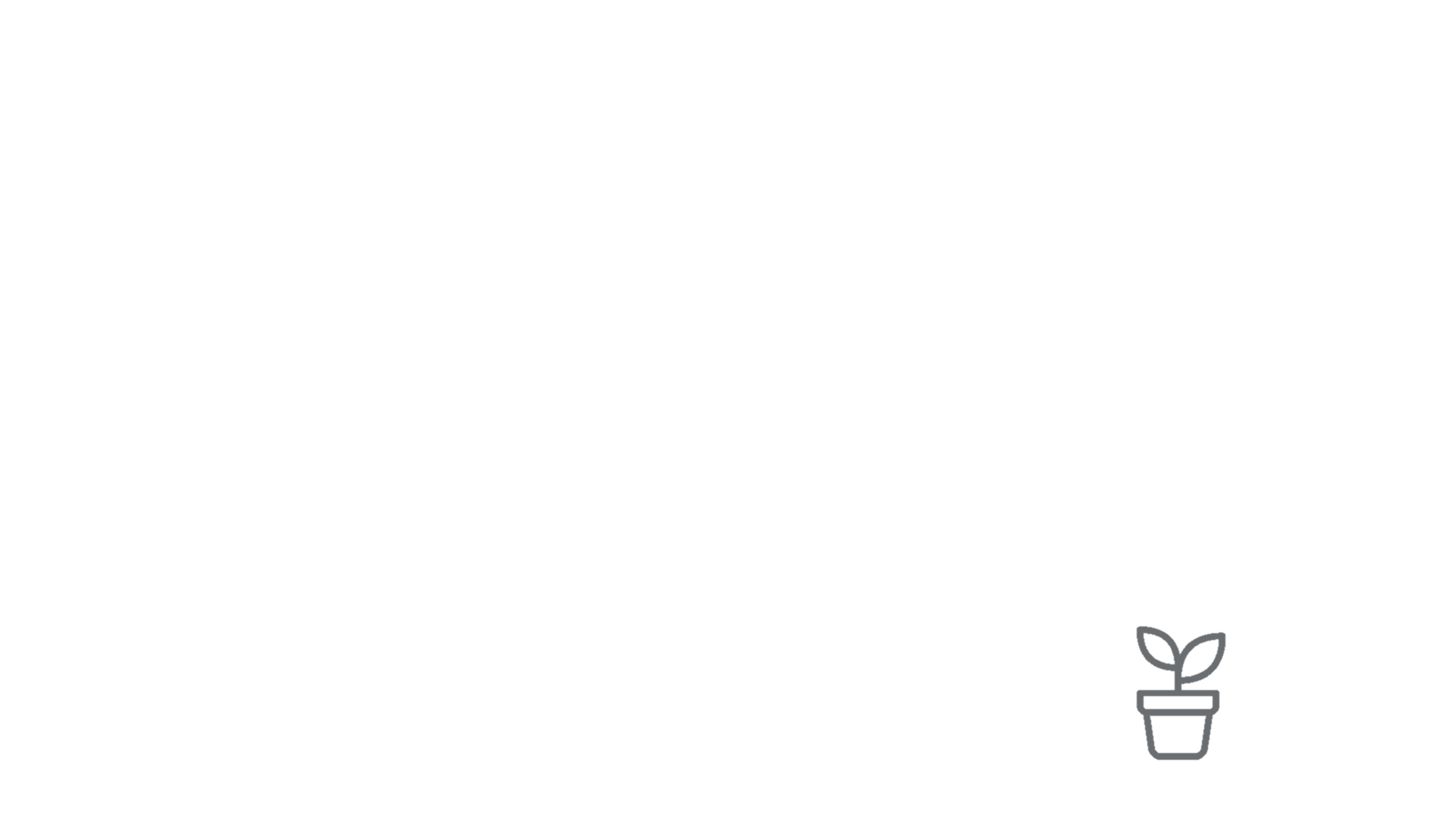 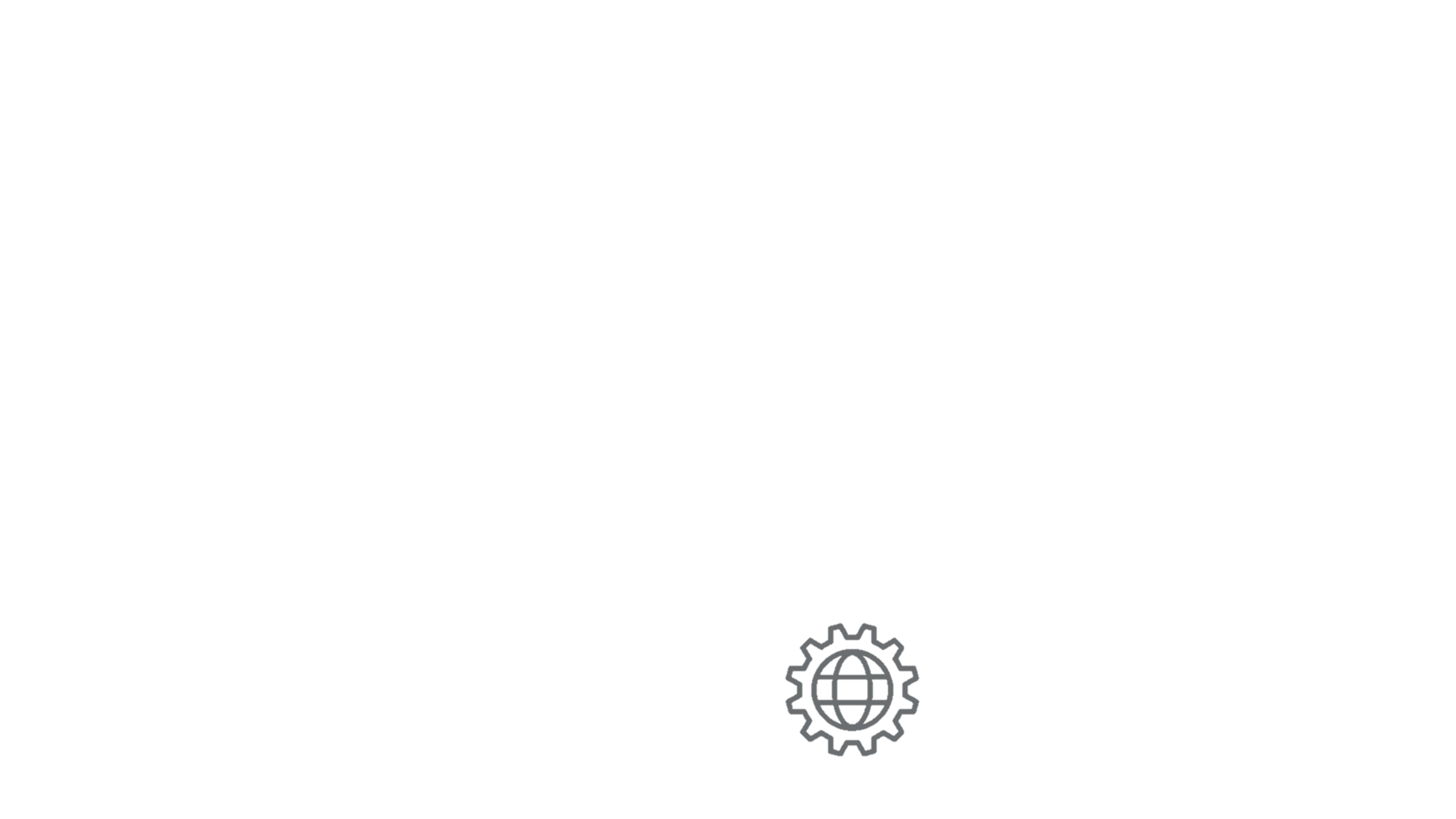 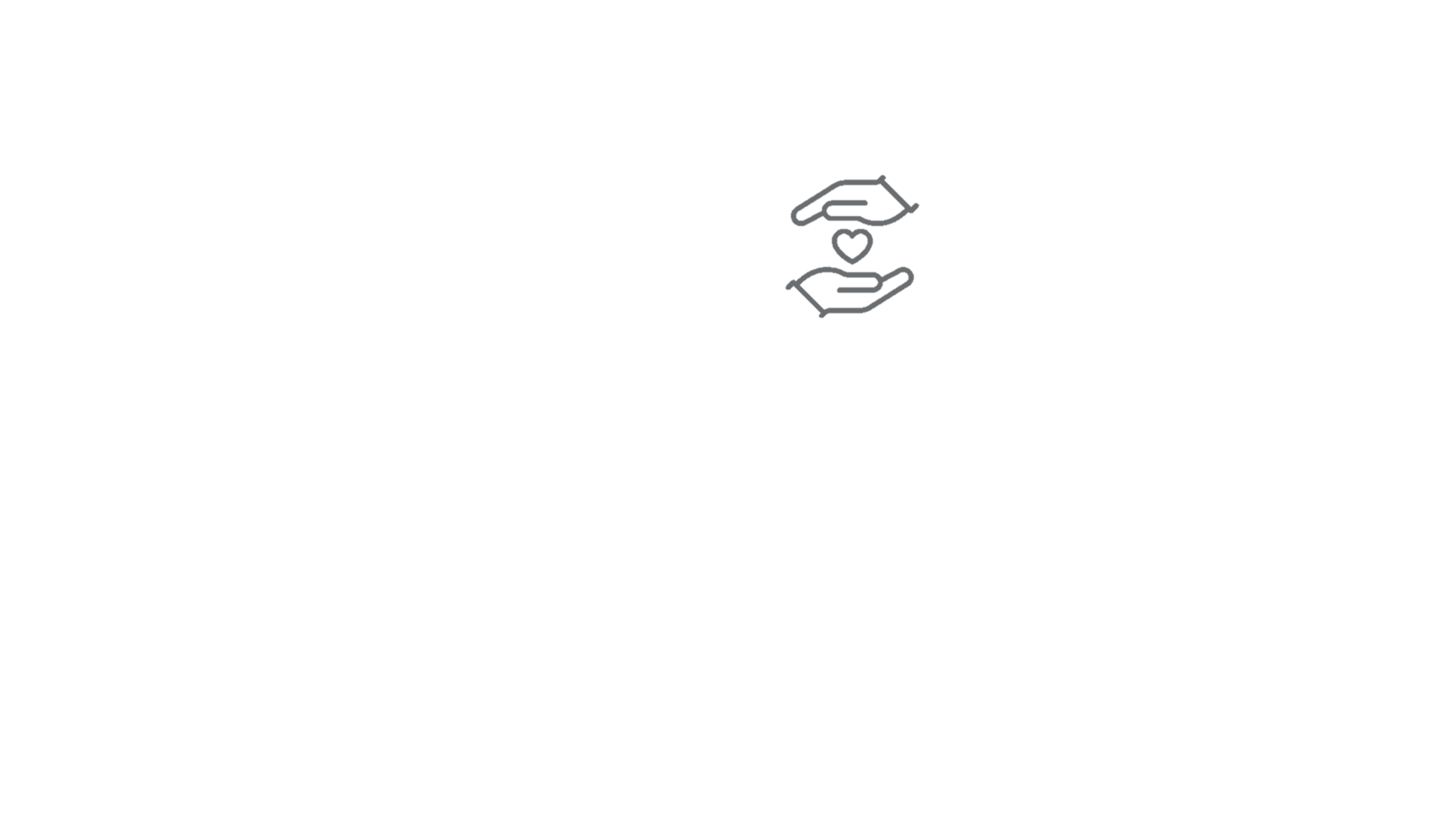 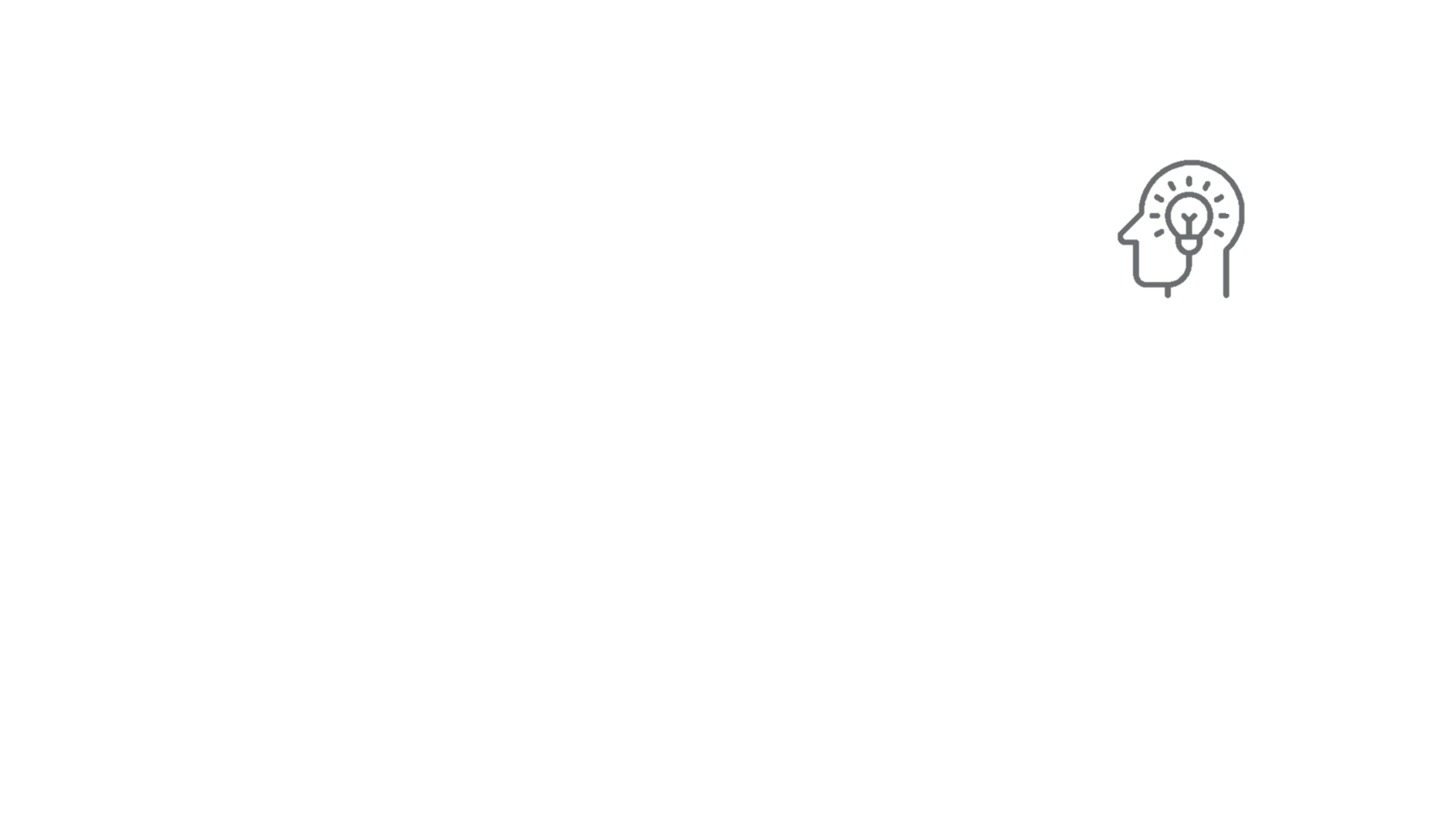 Cultural positivity
Customer Empowerment
Proactive assurance
Environmental responsibility
Deliver products that are
accessible, high value, up to date and move with industry trends.
Uphold high standards related to digital protection, regulatory requirements, ethics, and production.
Reduce environmental impact by minimising carbon footprint and committing to responsible procurement.
Create an inclusive workplace that supports, empowers, develops, and fairly rewards all our people.
FY25 Focus
FY24 Achievements
Ambition
Testing on internal and external digital products has increased from annual to quarterly.

Compliance Hub launched to maintain the highest internal compliance standards.

Differentiated compliance approach for employees, contractors, and suppliers, focussing on a pragmatic approach.
Carbon offsetting put to employee vote, building internal engagement.

Carbon neutrality confirmed through external assessment.

Improving quality of carbon emission data in supply chain.

ISO20121 Event Sustainability accreditation for FRA.

Scoping ISO14001 Environmental Management
Commenced digital accessibility scanning of websites, products, and associated collateral, targeting WCAG 2.1 AA standards.

Increased WCAG 2.1 AA compliance through groupwide taskforce.

Each business has a method of monitoring NPS
Launched Wilmington Values.
Engagement survey shows increases in:
Engagement: 7.4 to 7.7
D&I: 7.8 to 8.2
Health & Wellbeing: 7.4 to 7.9 

Launched employee engagement “Commitments”.

Disability Confident Employer status.

53% increase (YTD) in employee volunteering.
Alignment to external standards: 

Inclusive Employers Standard

Investors in People

Investors in Wellbeing
ISO 20121:2012
Event Sustainability– review opportunity to extend to Europe

ISO 14001:2015 - Environmental Management Systems (H2 accreditation target)

Carbon Footprint report recommendations road map
ISO 9001:2015
Quality Management Systems currently in place for ICA - planned extension to CLTi

ISO 27001:2022
Information Security Management
Quarterly audit on WCAG 2.1 AA to ensure compliance with
Web Content Accessibility Guidelines

Quarterly NPS reviews
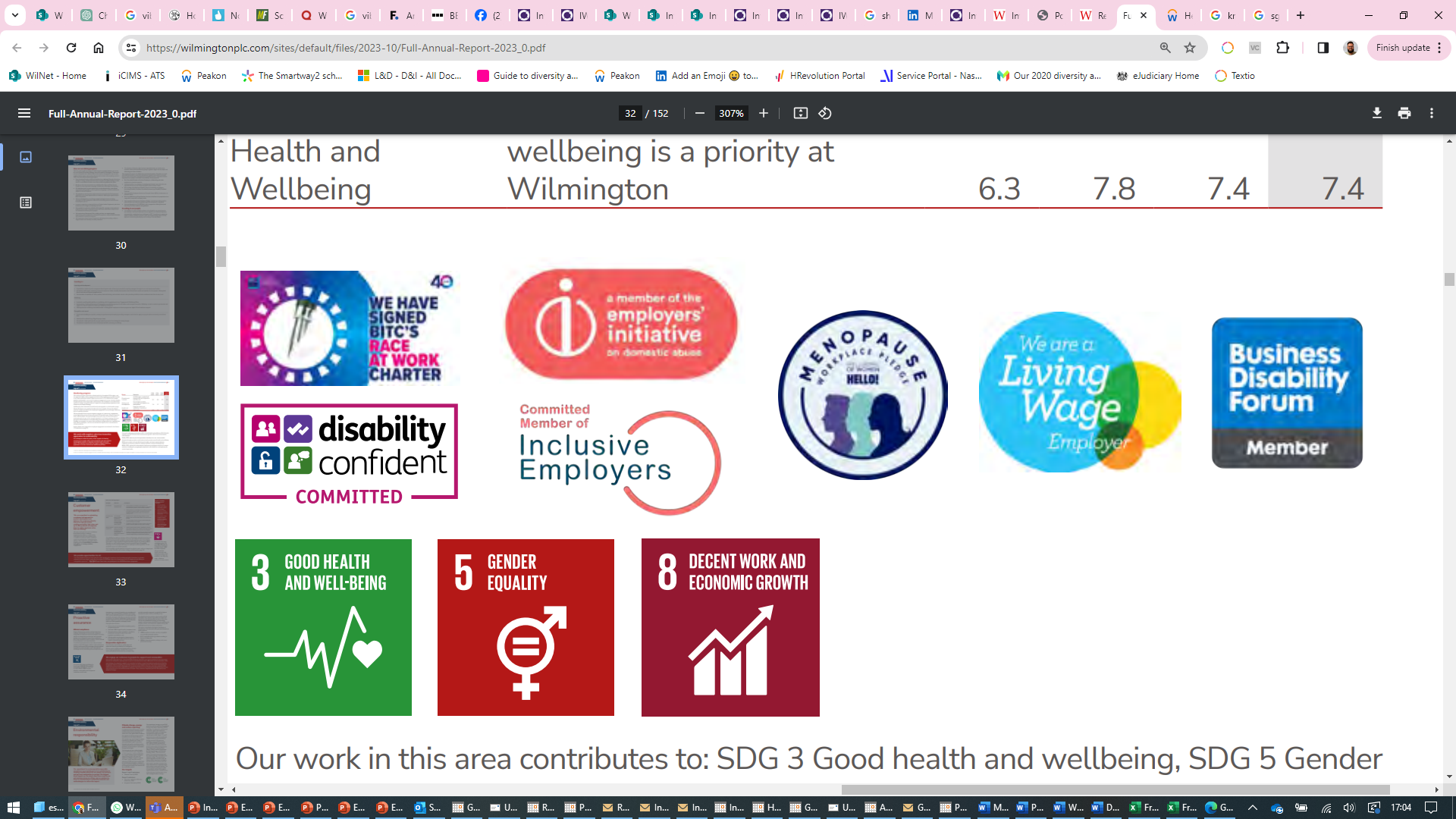 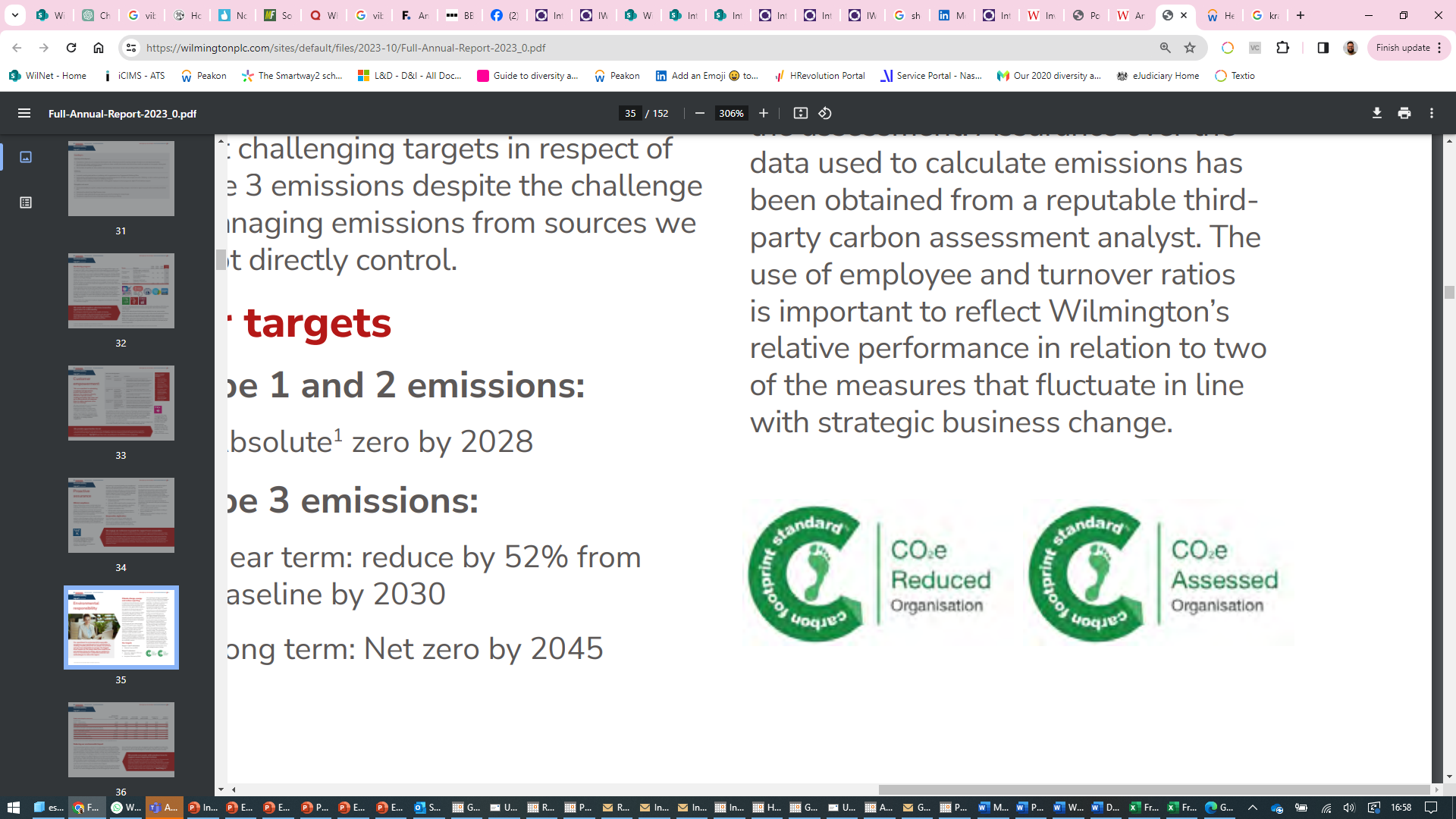 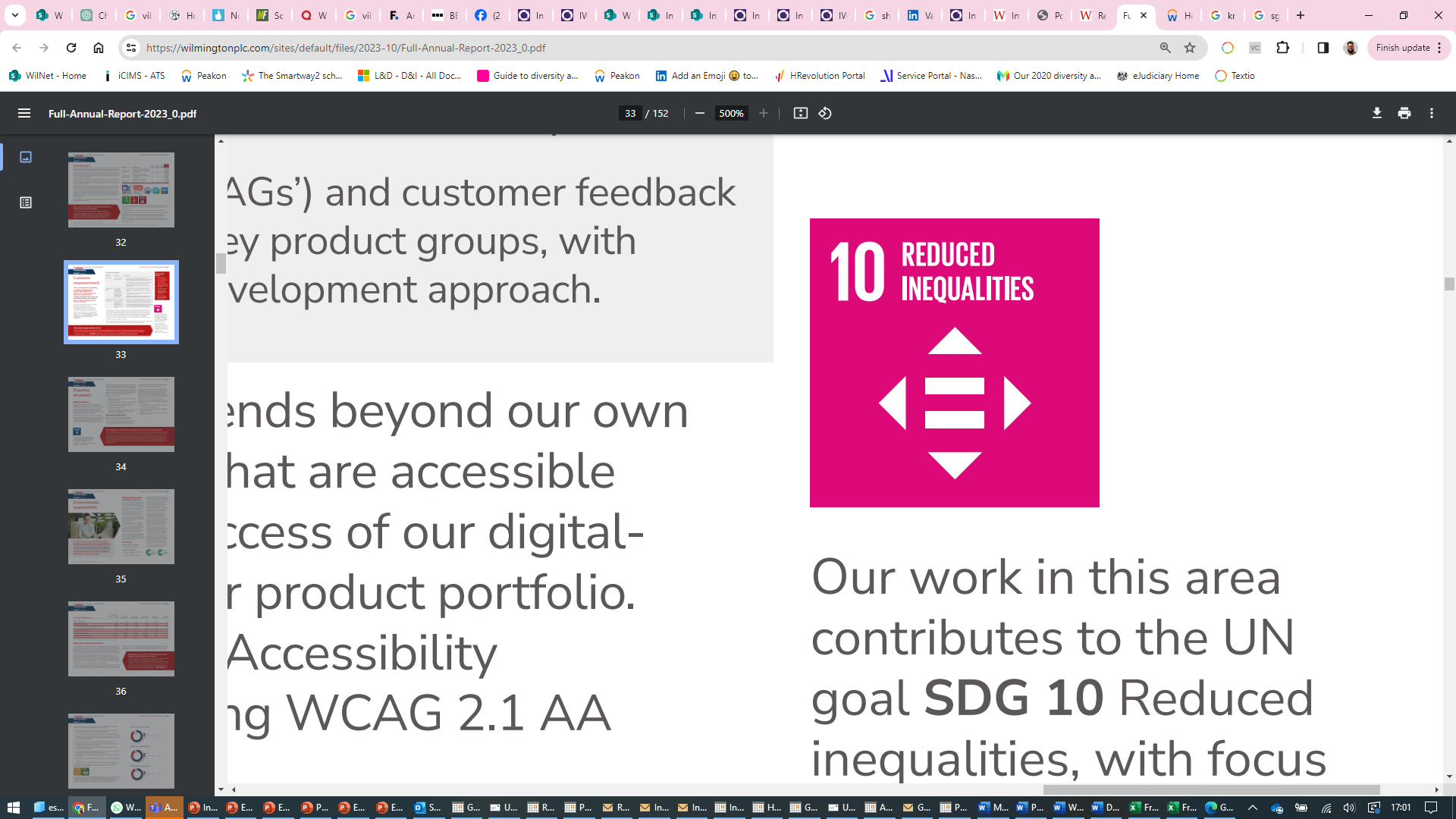 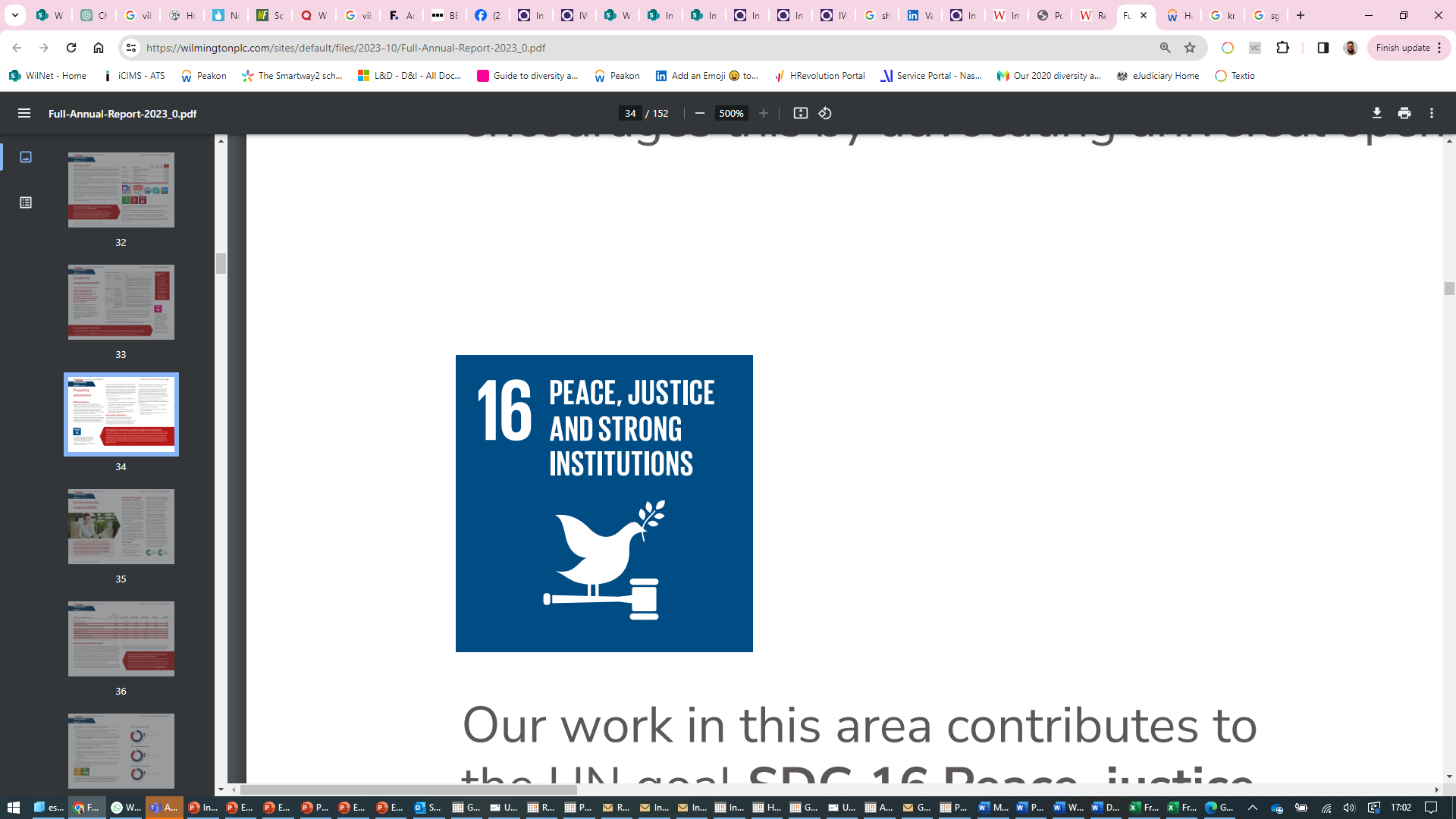 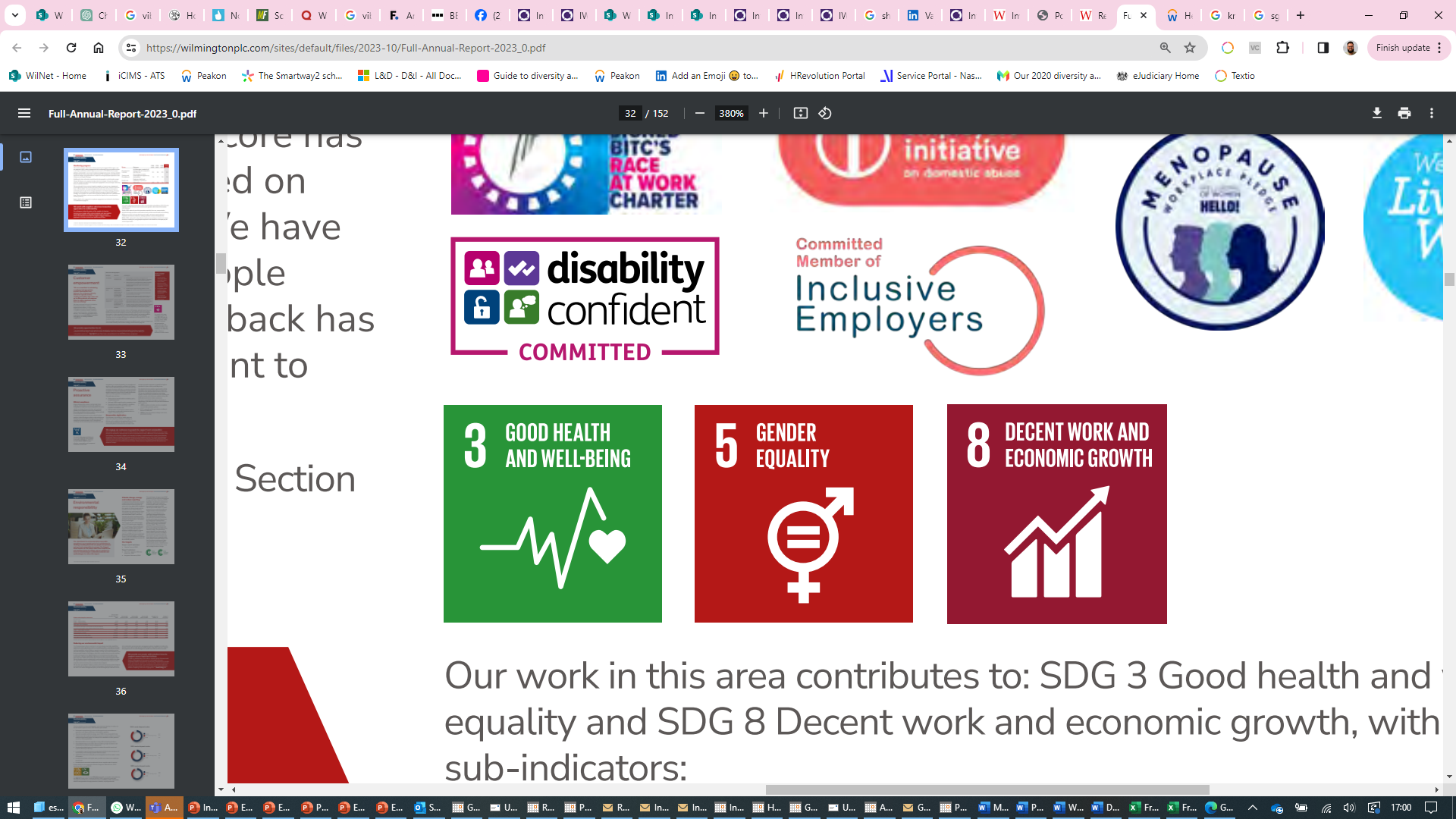 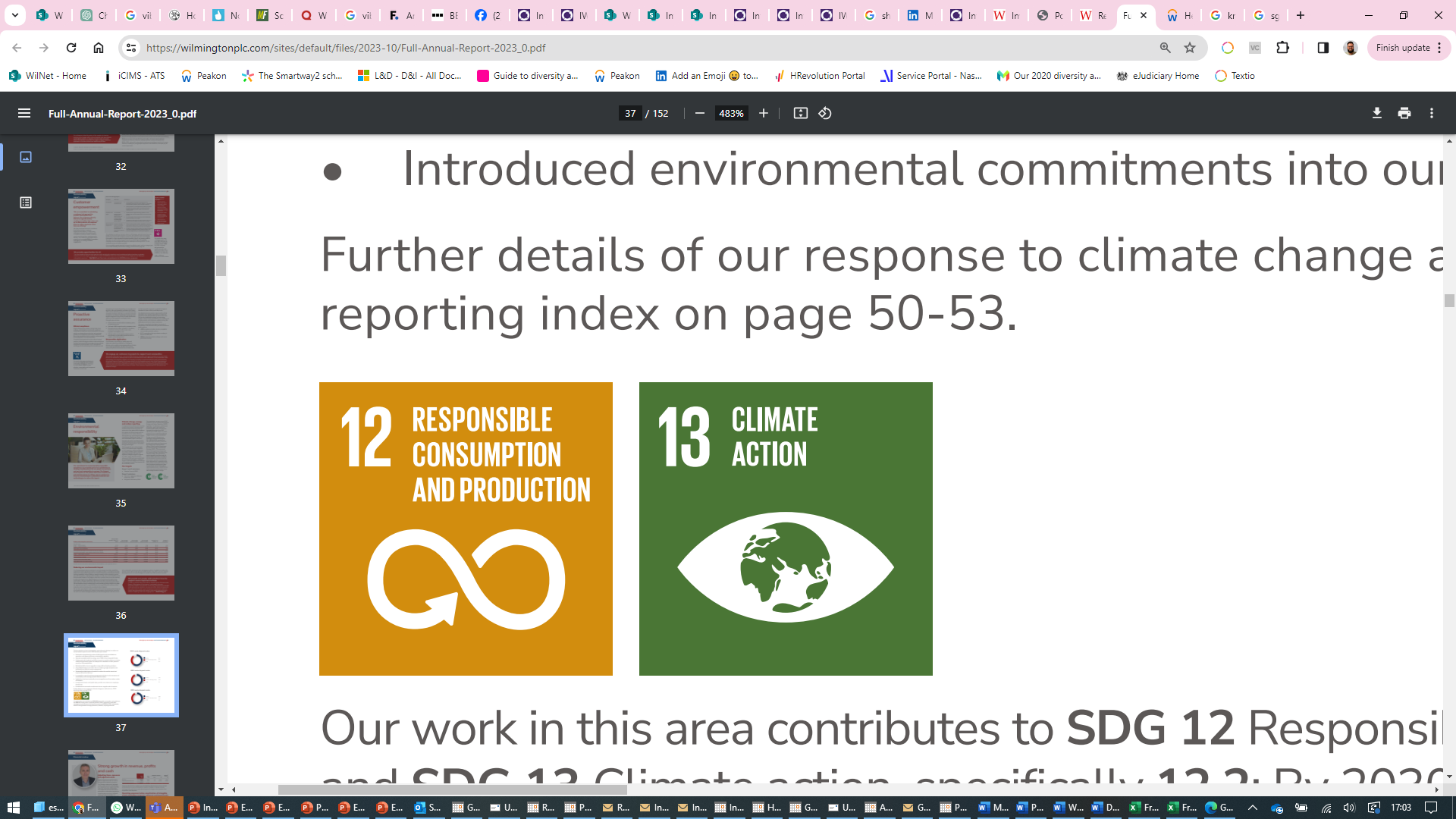 21
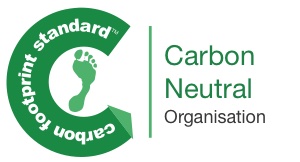 Current trading and outlook.
Consistent and sustainable organic revenue and profit growth, with improved margins
Final dividend of 8.3p, total dividend of 11.3p, up 13% on FY23
Strengthened portfolio, with improved quality, realigned to focus on GRC
Progress in all areas of Responsible Business; Investors in People Silver accreditation
Digital Hub adoption as a RegTech solution 
Current trading is in line with expectations
22
Q&A
23
24